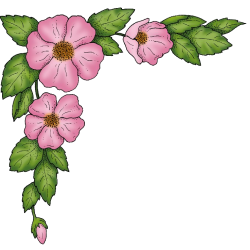 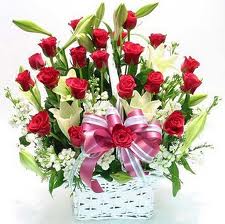 TRƯỜNG TIỂU HỌC NGỌC LÂM
TOÁN
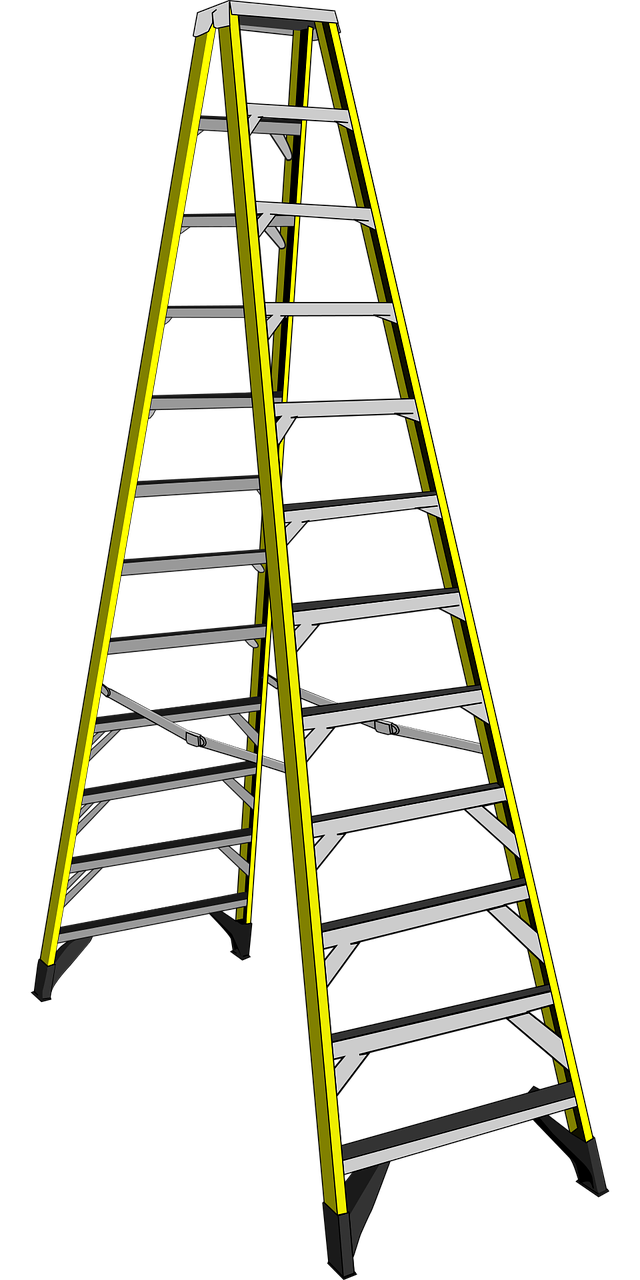 HÌNH THANG
( TRANG 91)
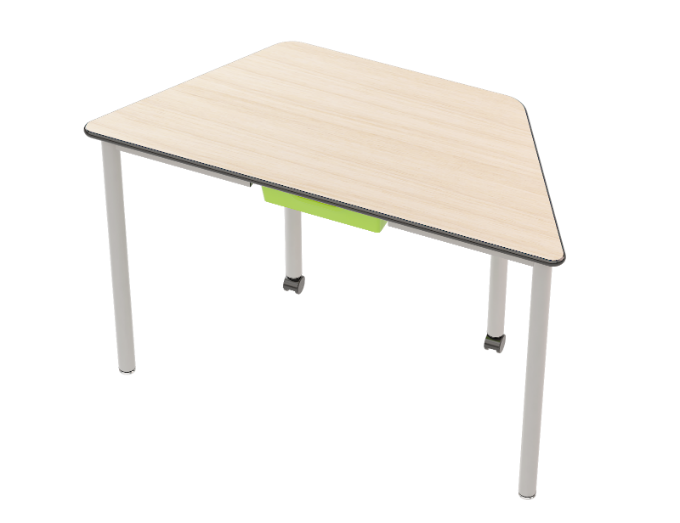 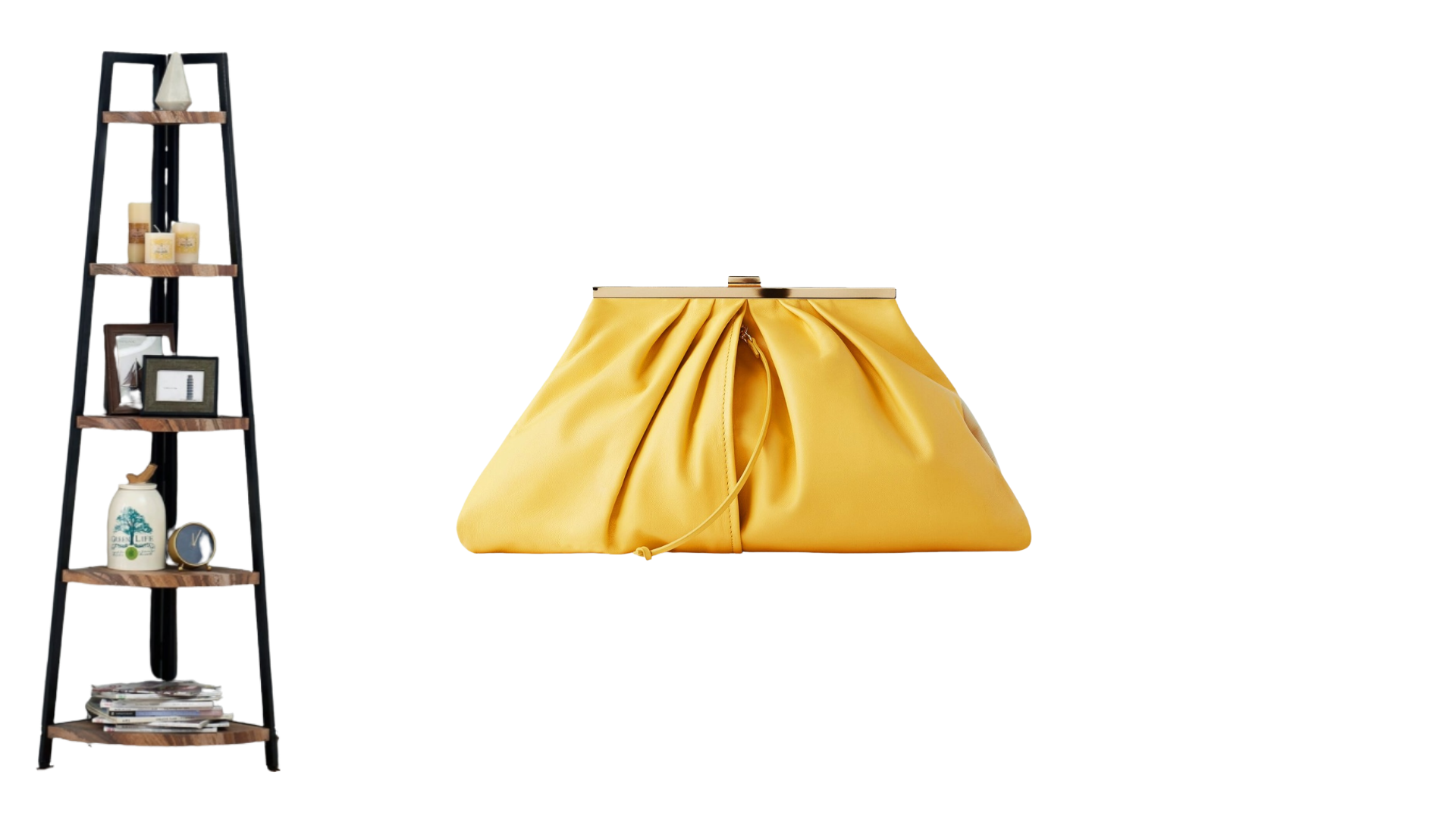 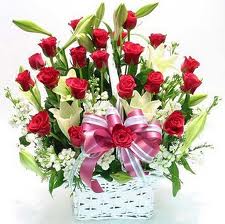 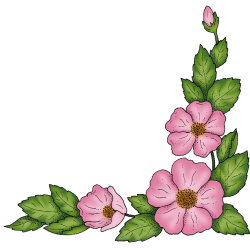 Khởi động
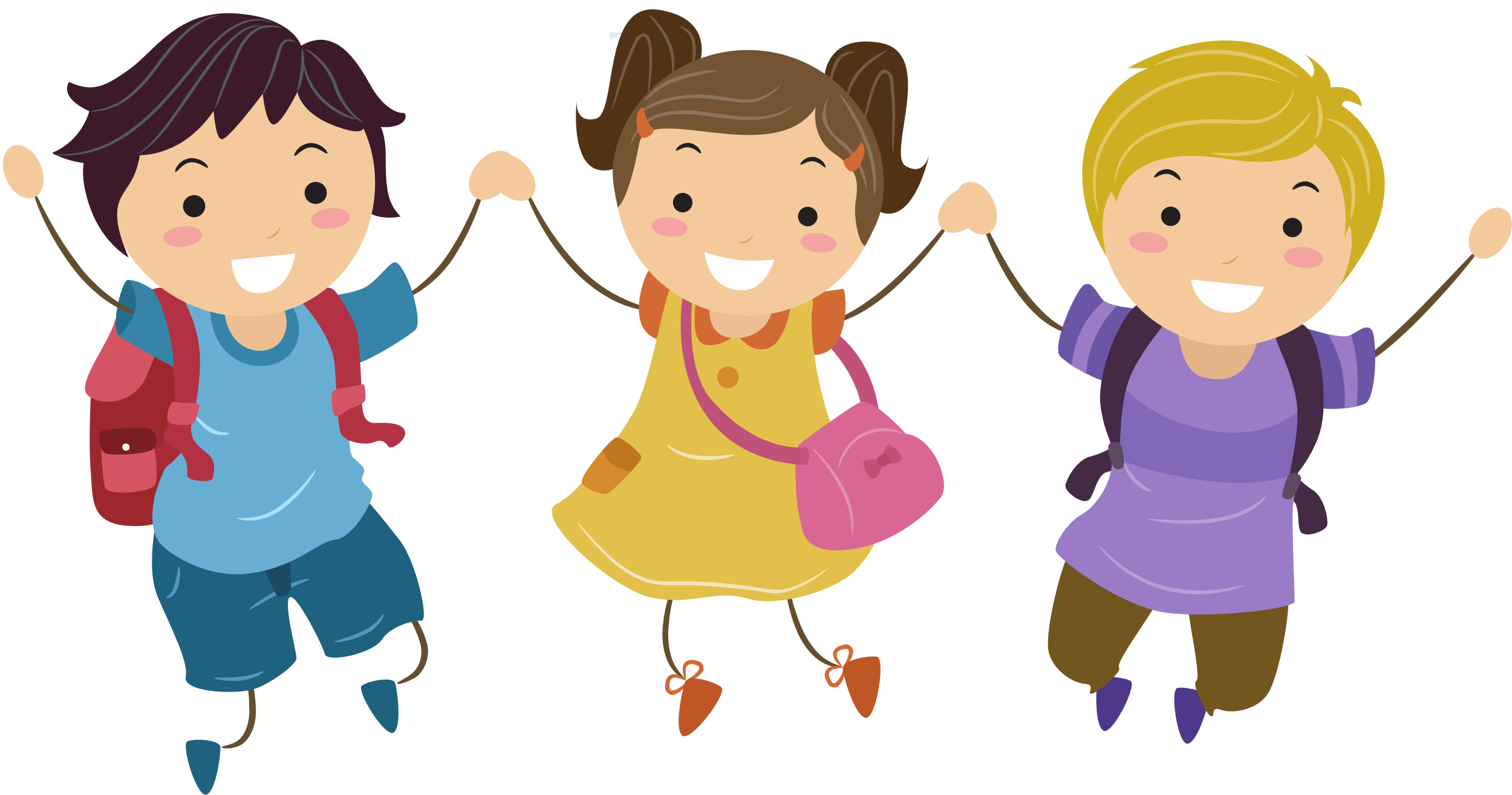 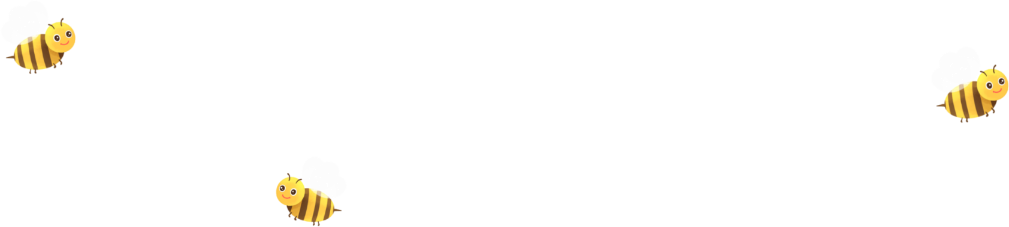 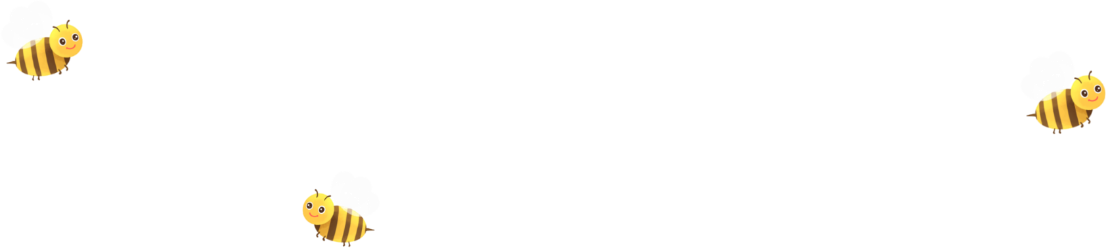 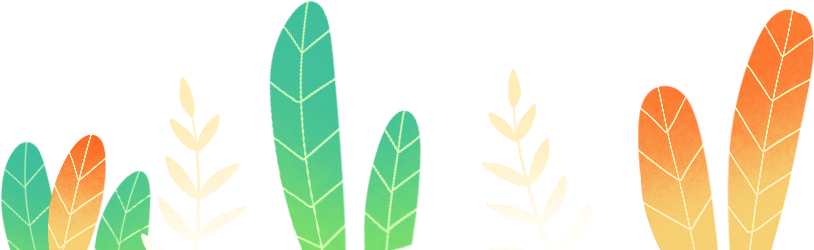 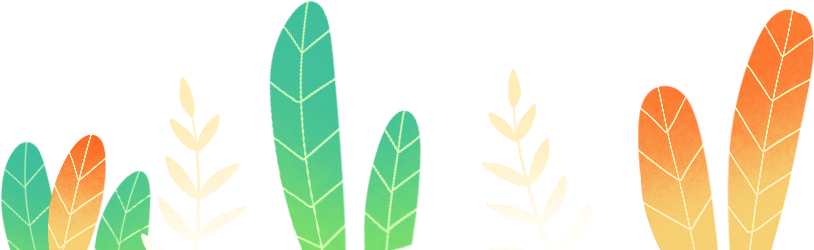 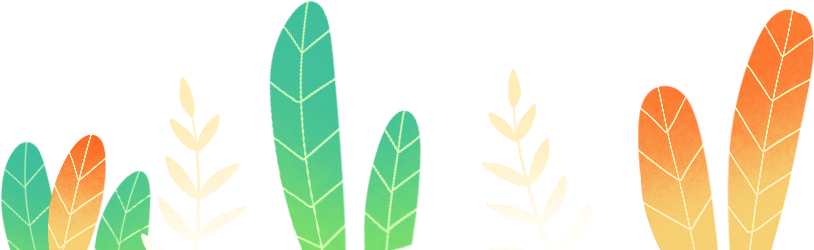 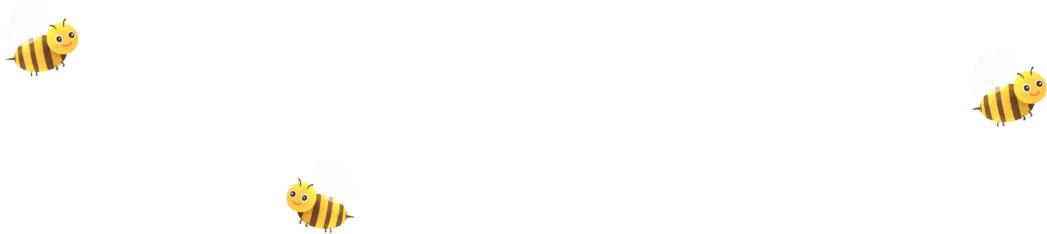 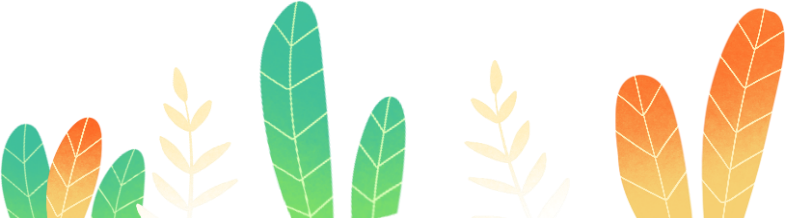 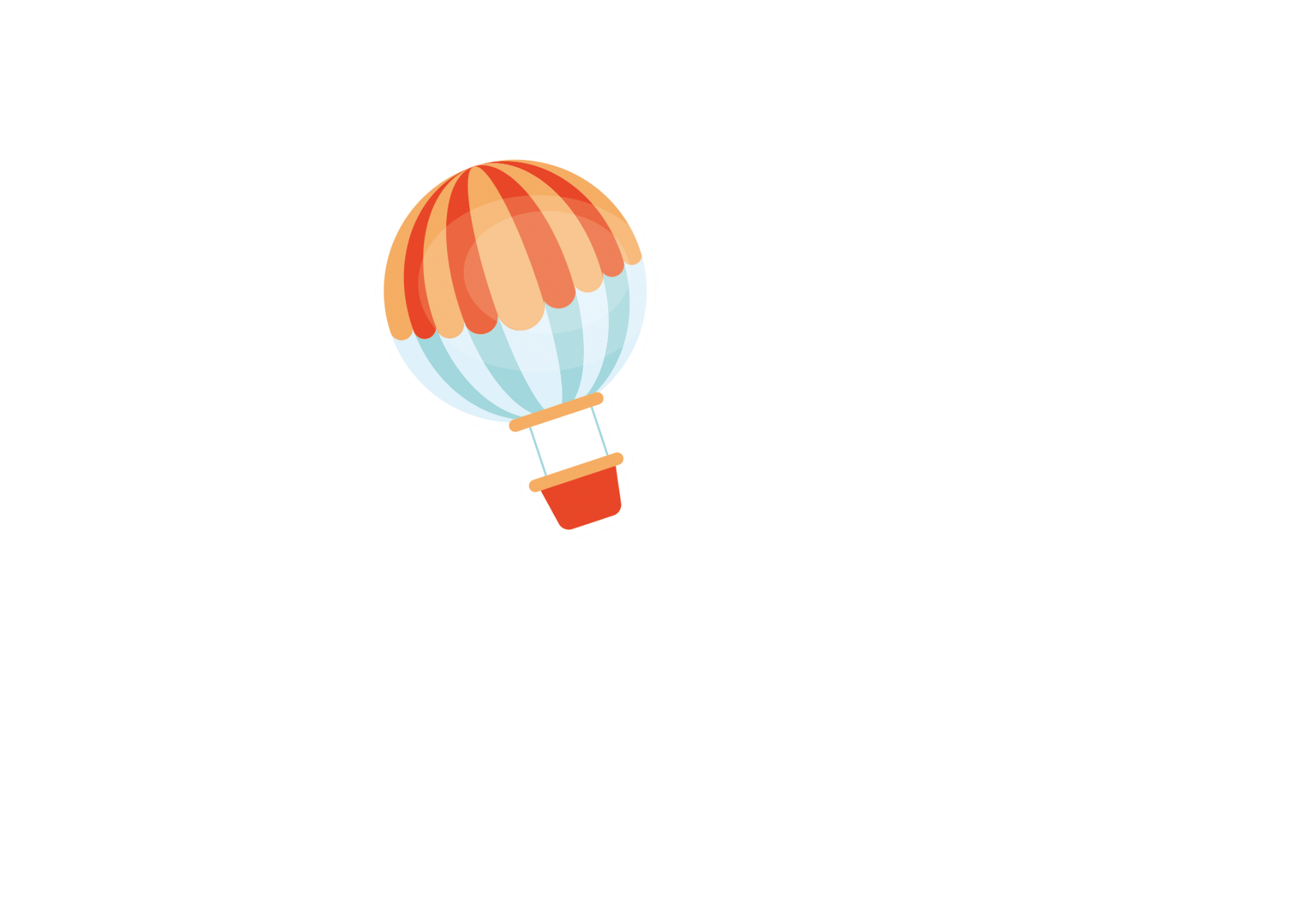 Câu 1. Hãy cho biết hai đoạn thẳng nào song song với nhau?
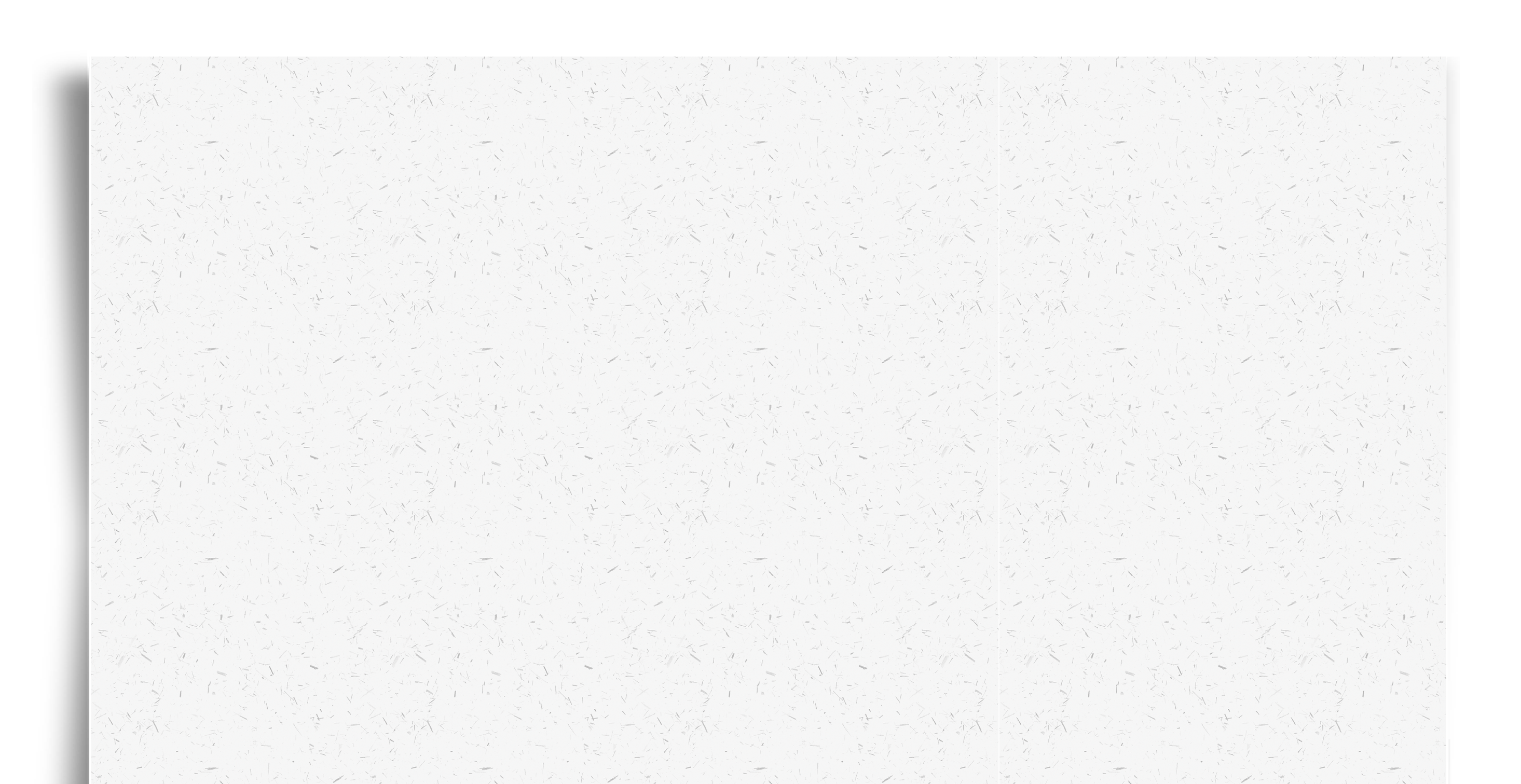 A.
C.
Chính xác
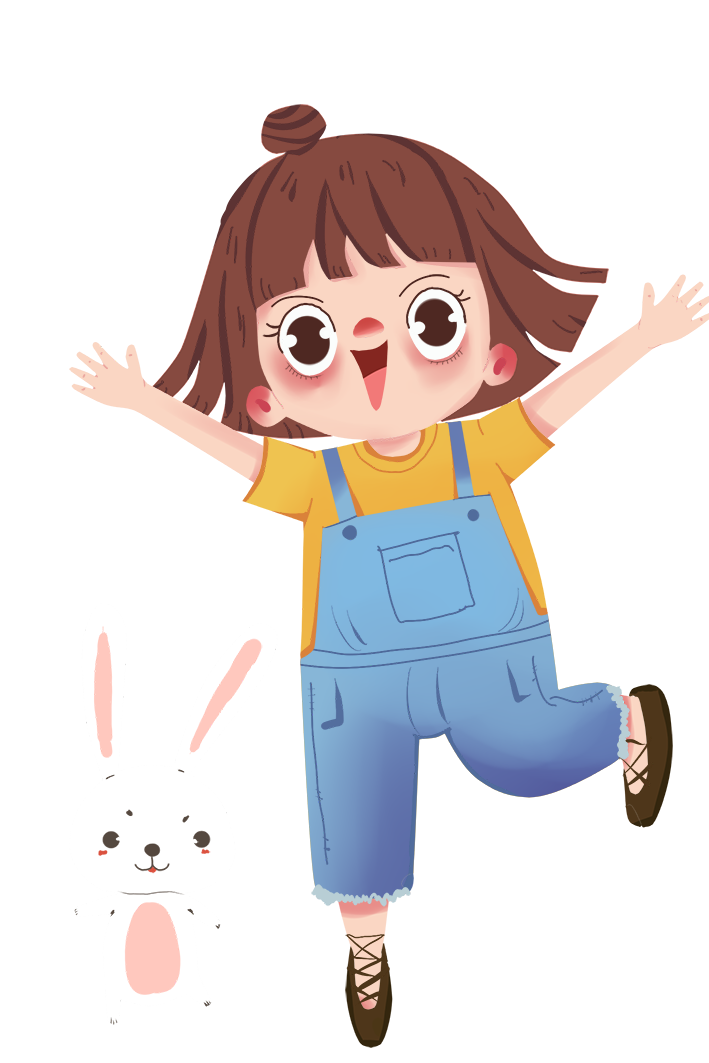 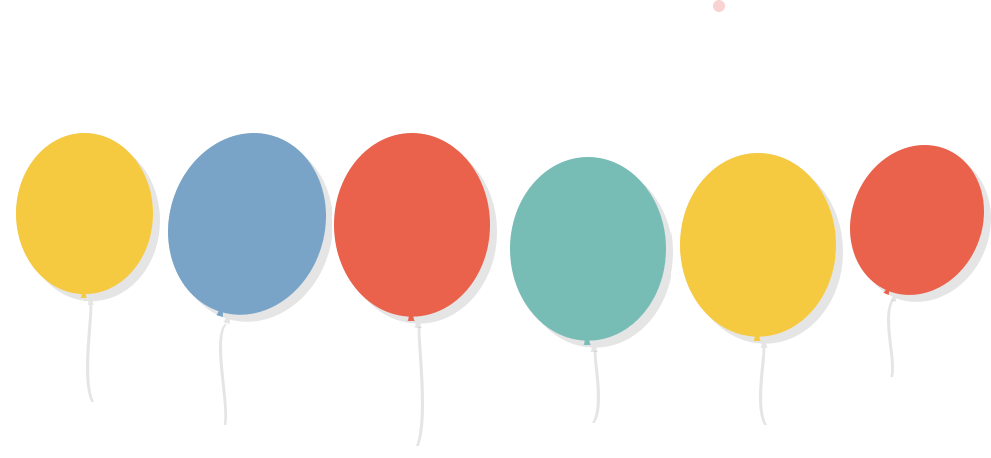 B.
D.
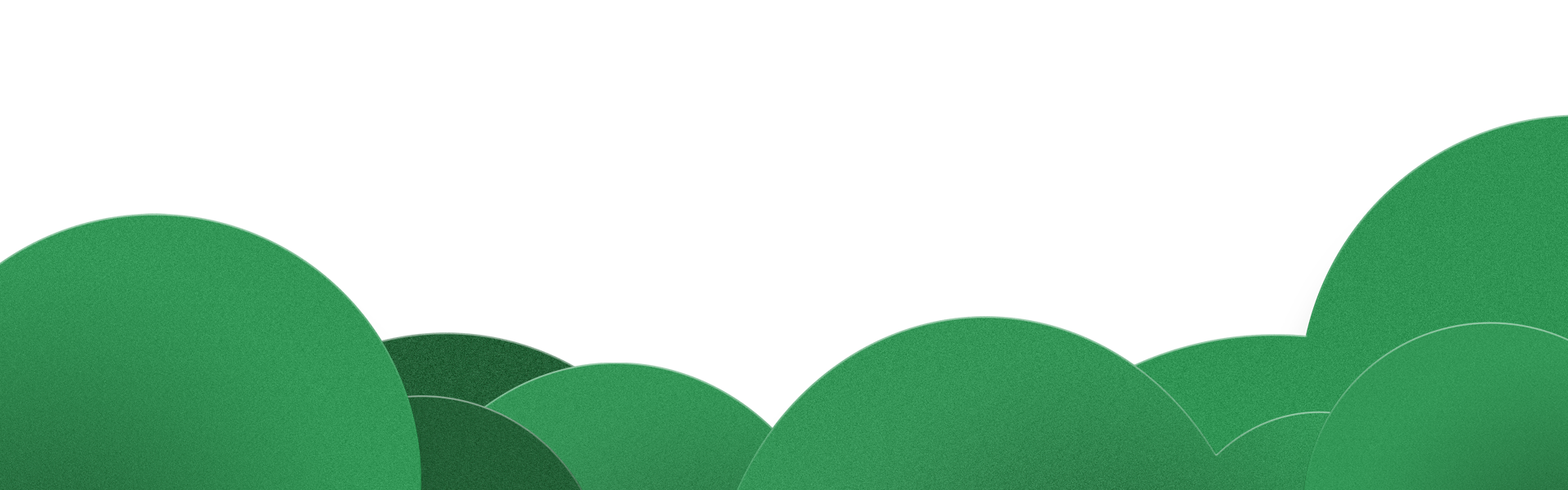 [Speaker Notes: HS vẽ tranh xong rồi chia sẻ trong nhóm, hoặc trước lớp. GV dựa vào sản phẩm của học sinh, nhấn mạnh hỏi lại các đặc điểm của hình thang để củng cố bài]
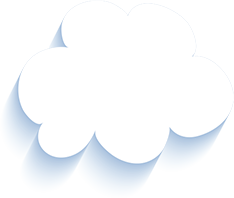 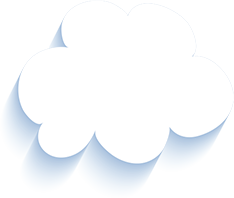 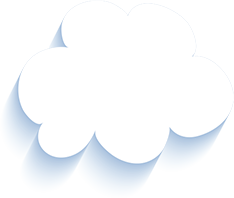 Hình chữ nhật
Hình tam giác
Hình thoi
6
3
4
5
2
1
Hình bình hành
Hình vuông
Hình thang
[Speaker Notes: HS vẽ tranh xong rồi chia sẻ trong nhóm, hoặc trước lớp. GV dựa vào sản phẩm của học sinh, nhấn mạnh hỏi lại các đặc điểm của hình thang để củng cố bài]
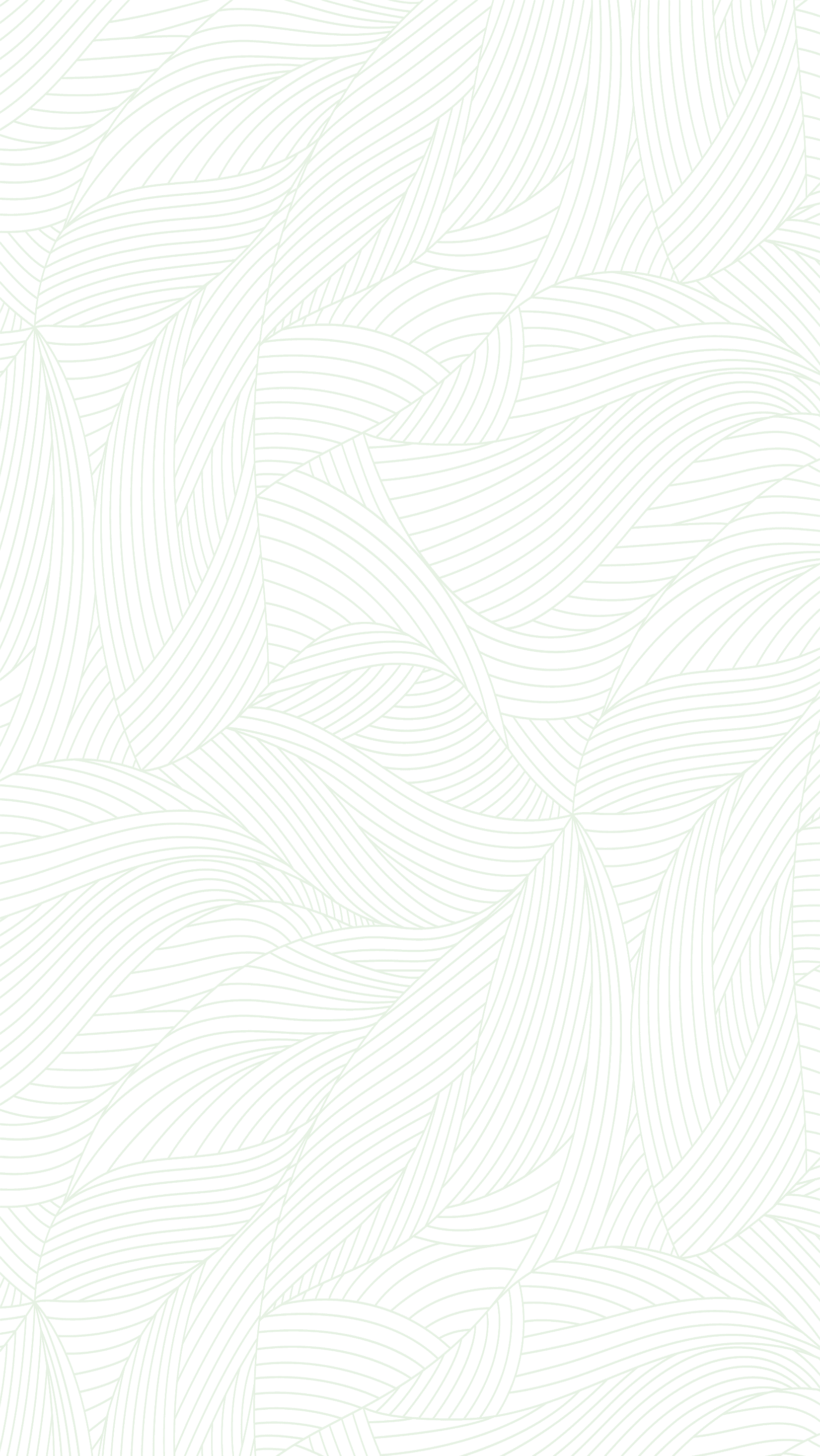 MỘT SỐ ỨNG DỤNG HÌNH THANG TRONG CUỘC SỐNG
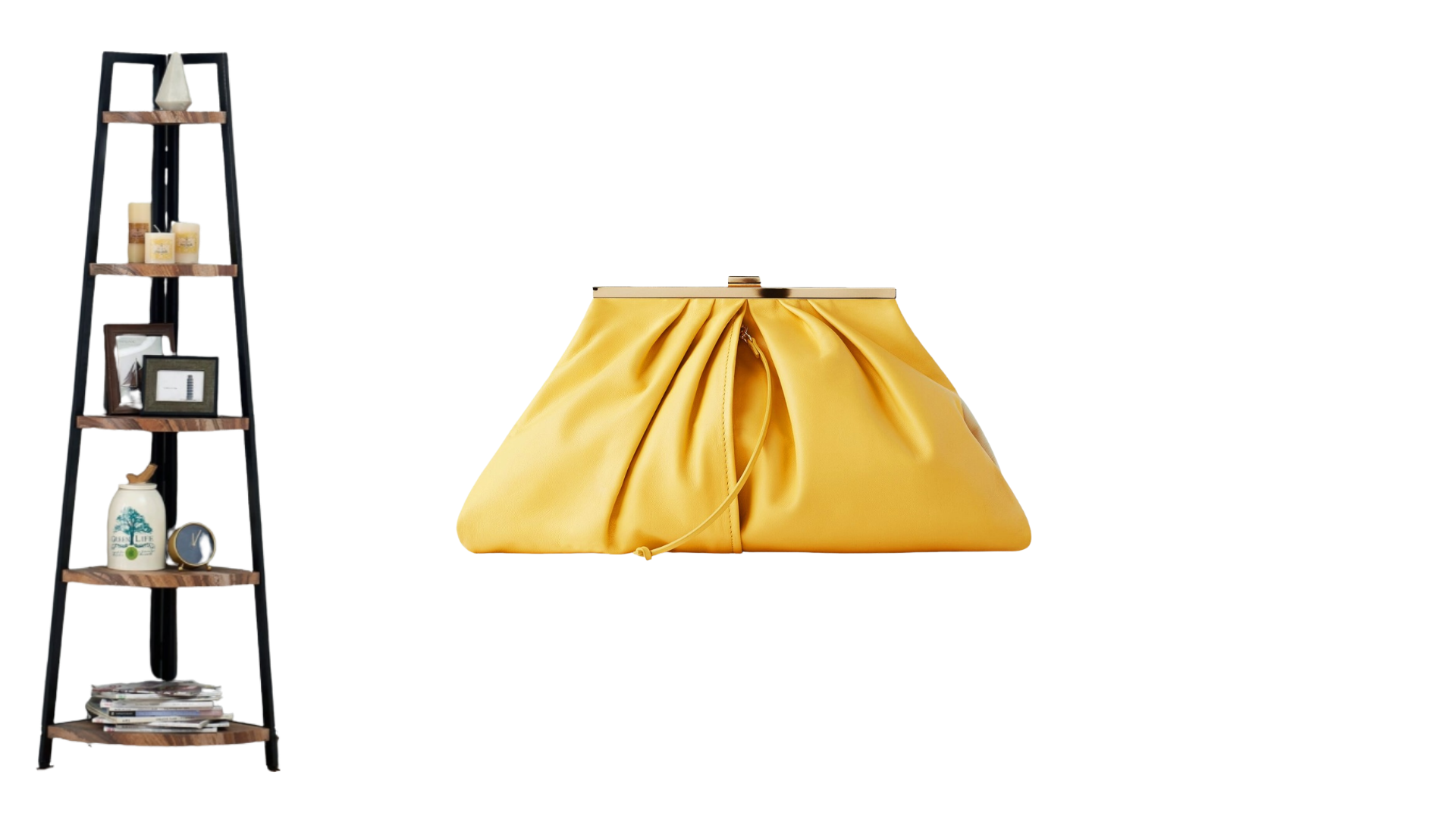 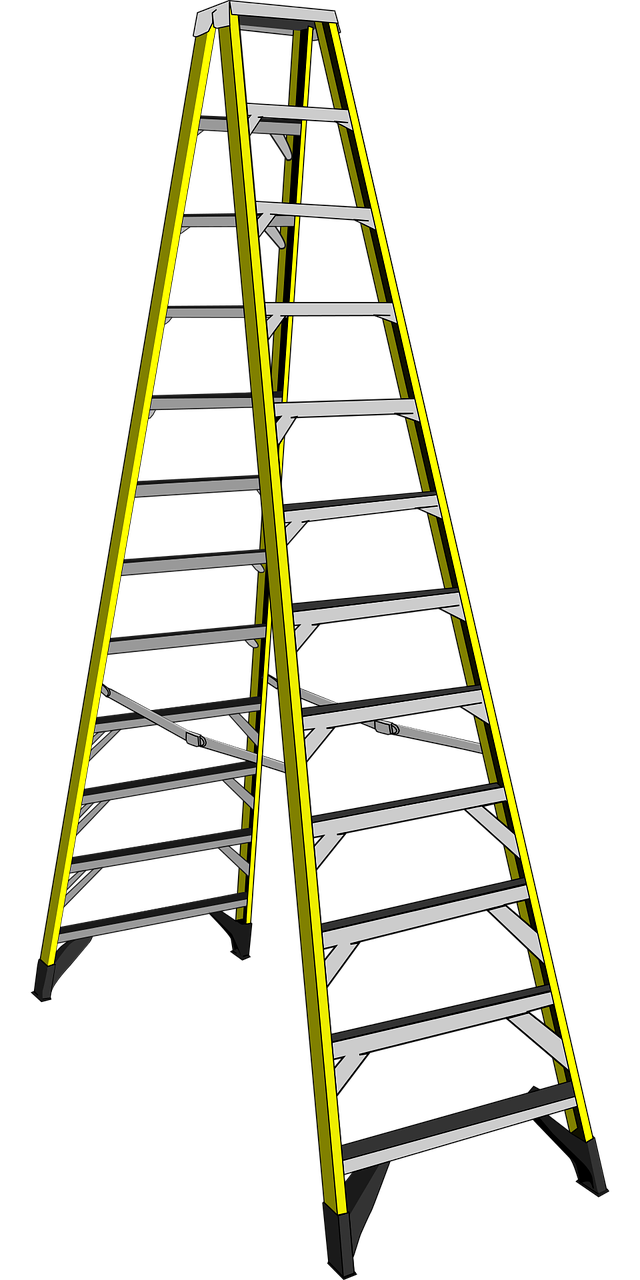 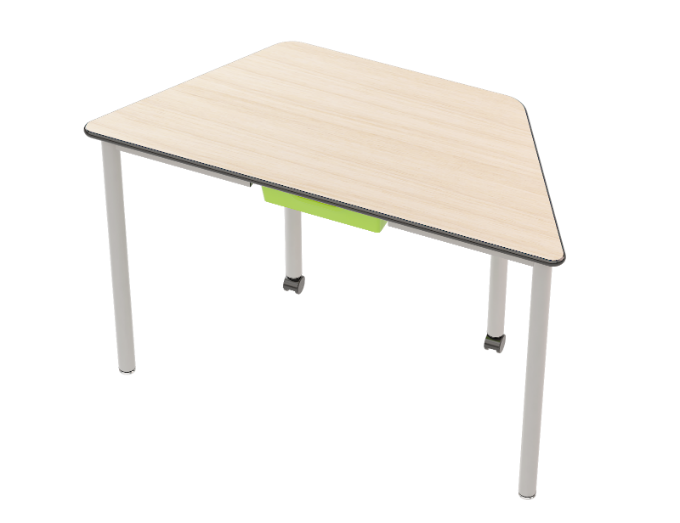 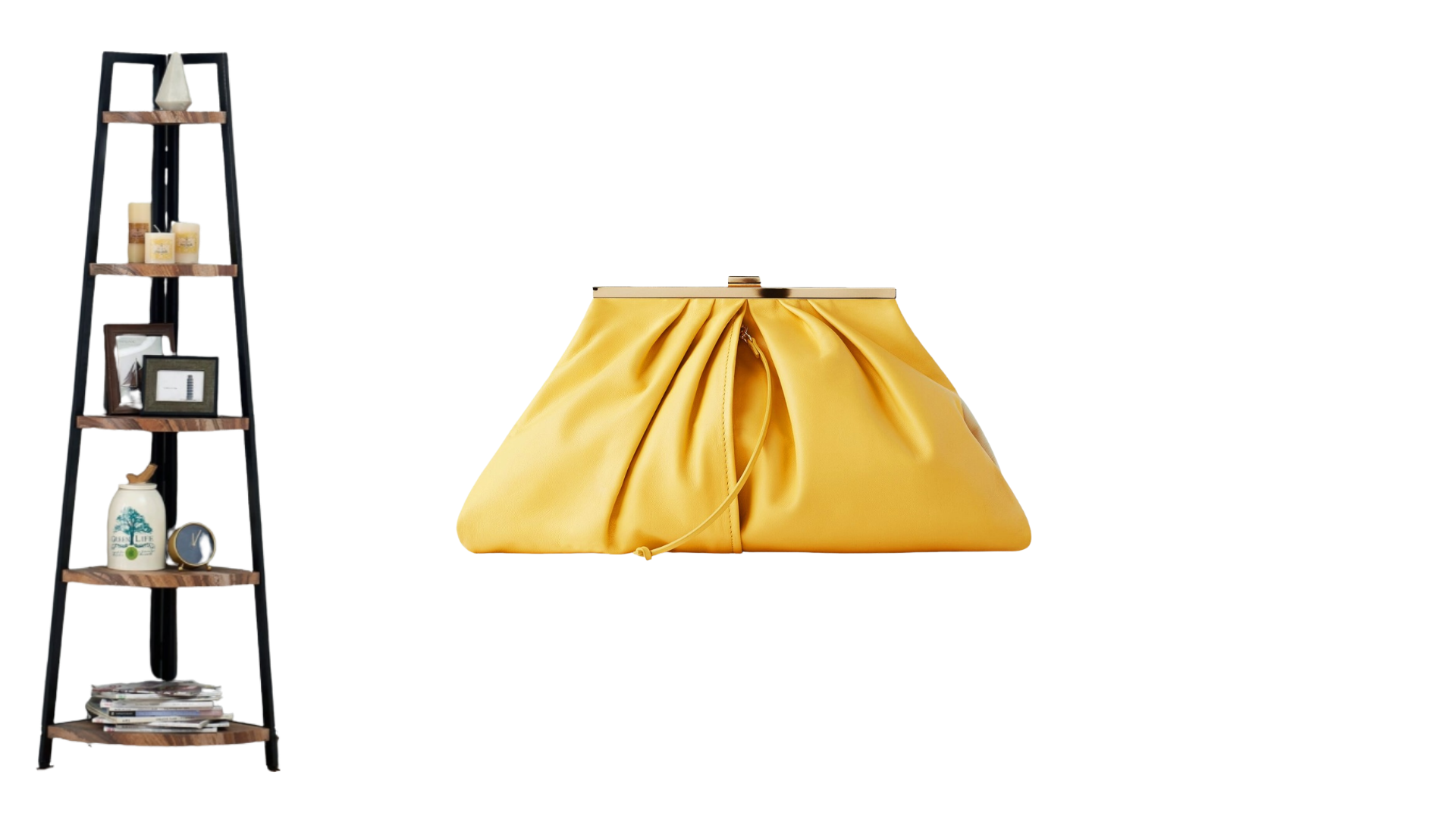 Túi xách
Mặt bàn
Cái thang
Kệ đựng đồ
[Speaker Notes: Ứng dụng hình thang trong cuộc sống
Cái thang
Sơ đồ tháp dinh dưỡng
Cây đàn đá của người dân tộc
Chân của xích đu
Hình dáng cầu sắt]
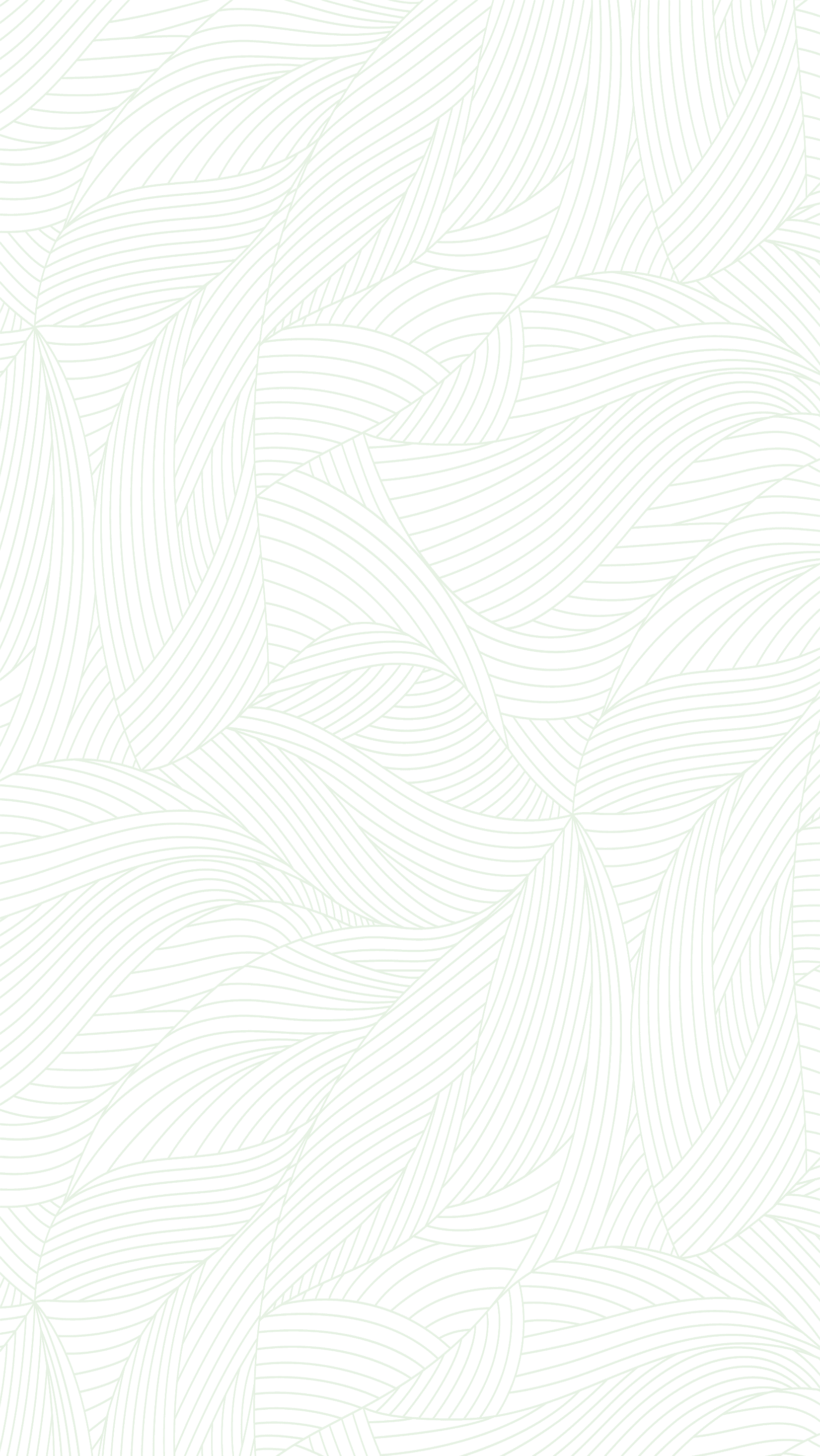 MỘT SỐ ỨNG DỤNG HÌNH THANG TRONG CUỘC SỐNG
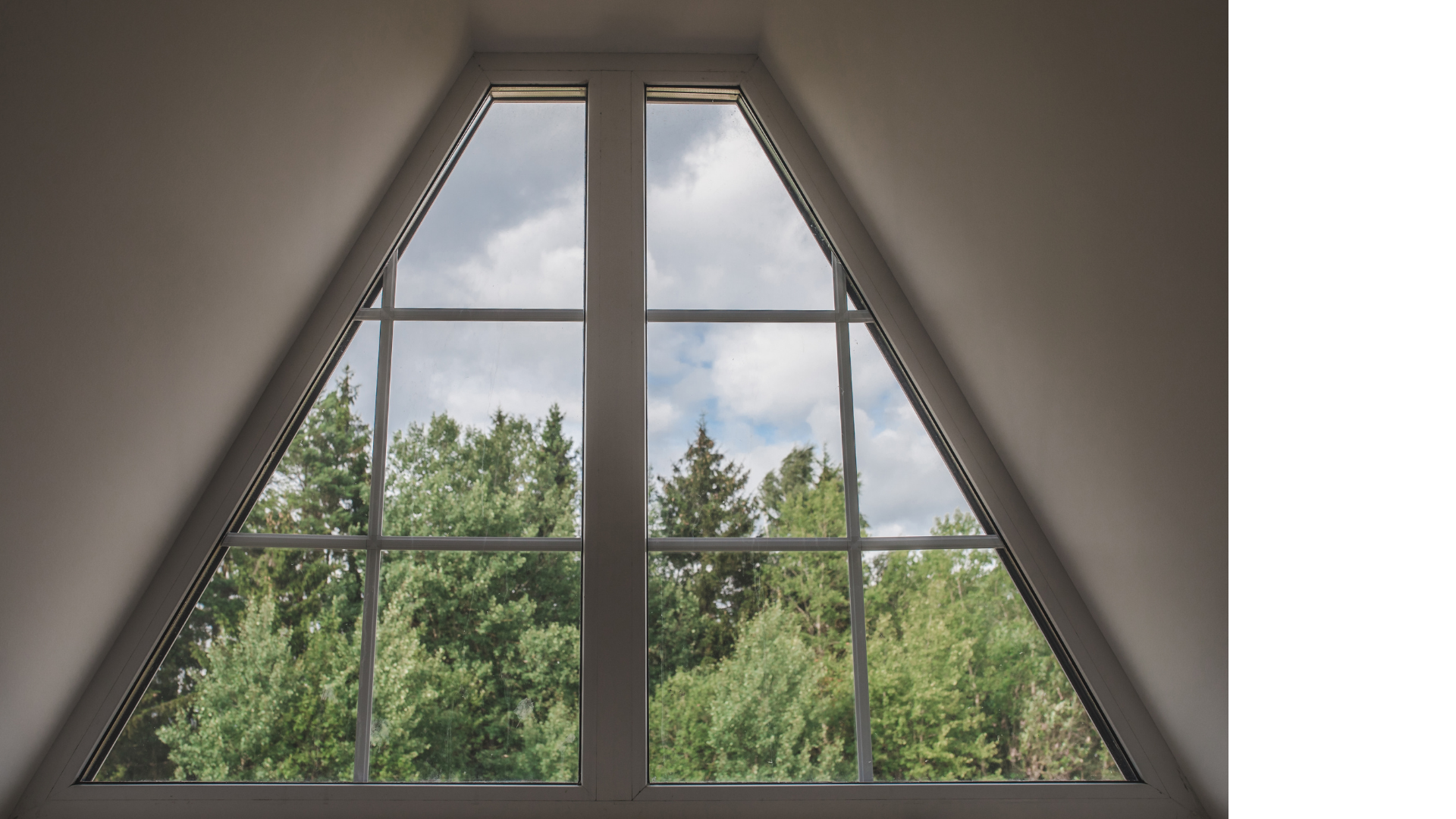 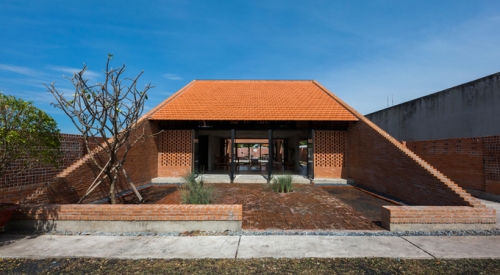 Khung cửa sổ
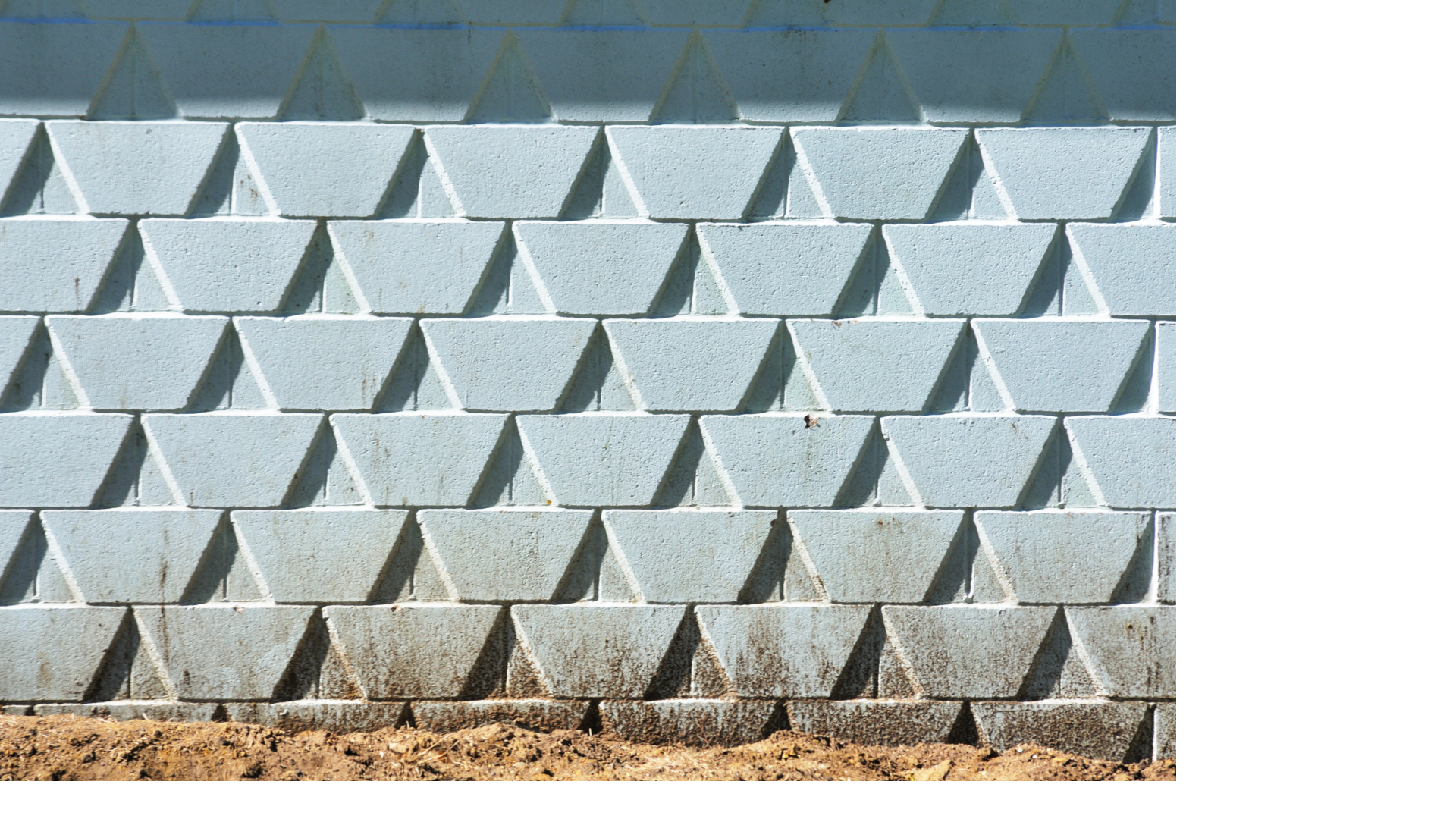 Viên gạch
Mái nhà
[Speaker Notes: Ứng dụng hình thang trong cuộc sống
Cái thang
Sơ đồ tháp dinh dưỡng
Cây đàn đá của người dân tộc
Chân của xích đu
Hình dáng cầu sắt]
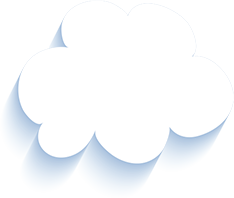 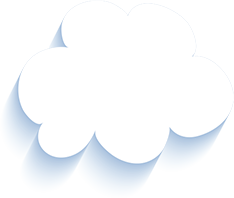 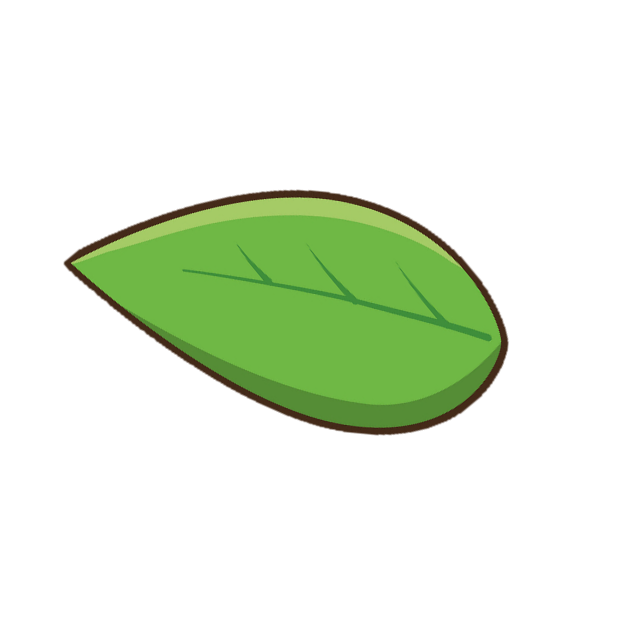 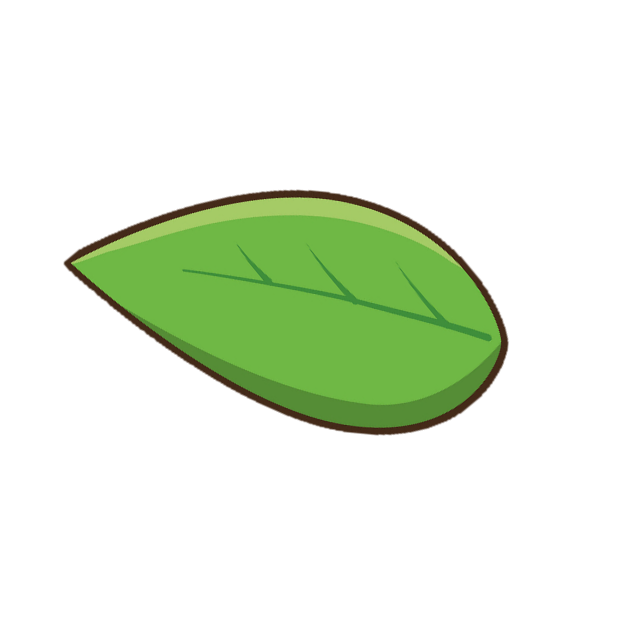 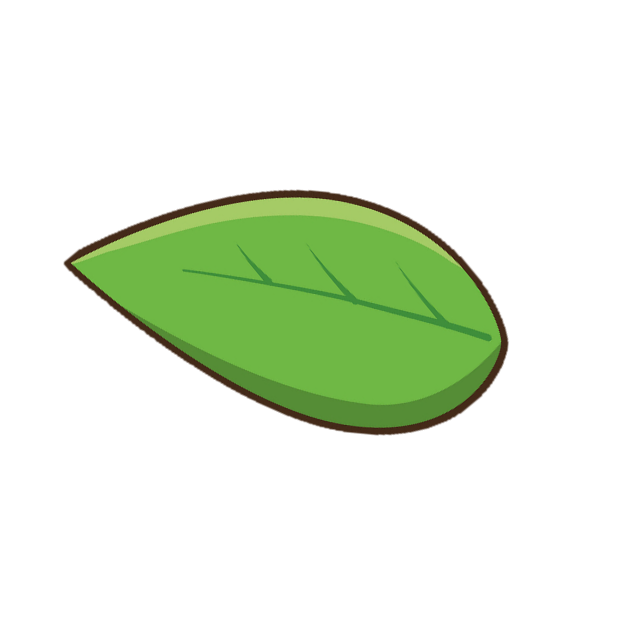 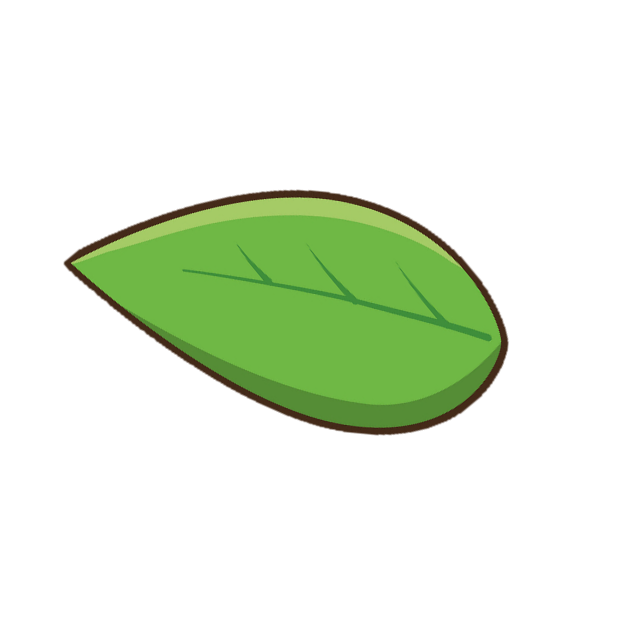 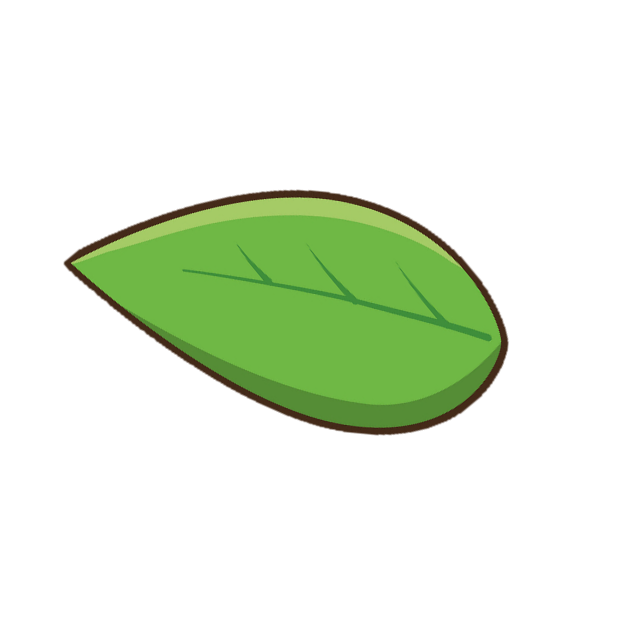 Biết vẽ hình thang.
Nhận biết hình thang vuông.
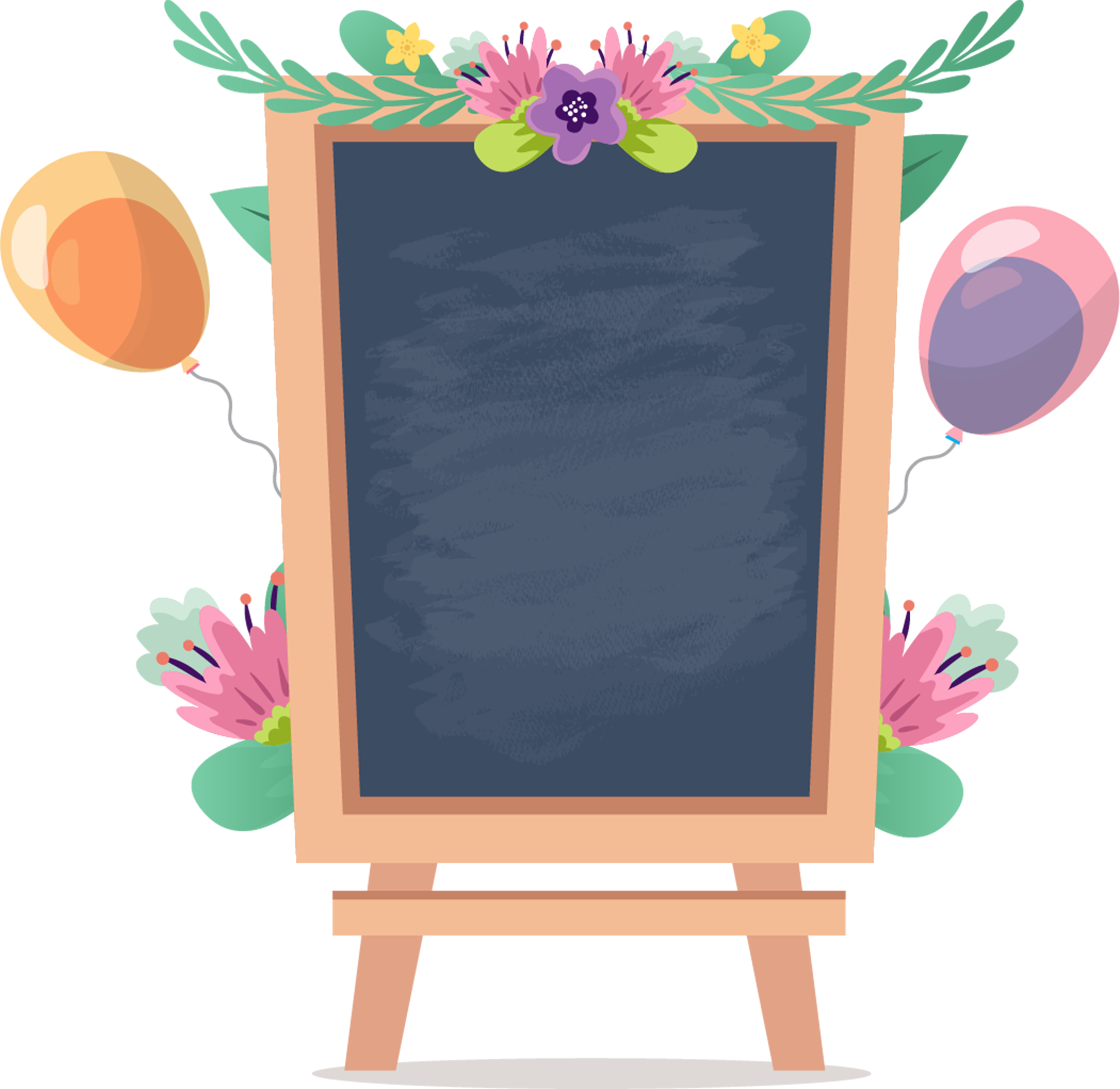 Phân biệt được hình thang với một số hình đã học.
Nhận biết được một số đặc điểm của hình thang.
Hình thành biểu tượng về hình thang.
YÊU CẦU CẦN ĐẠT
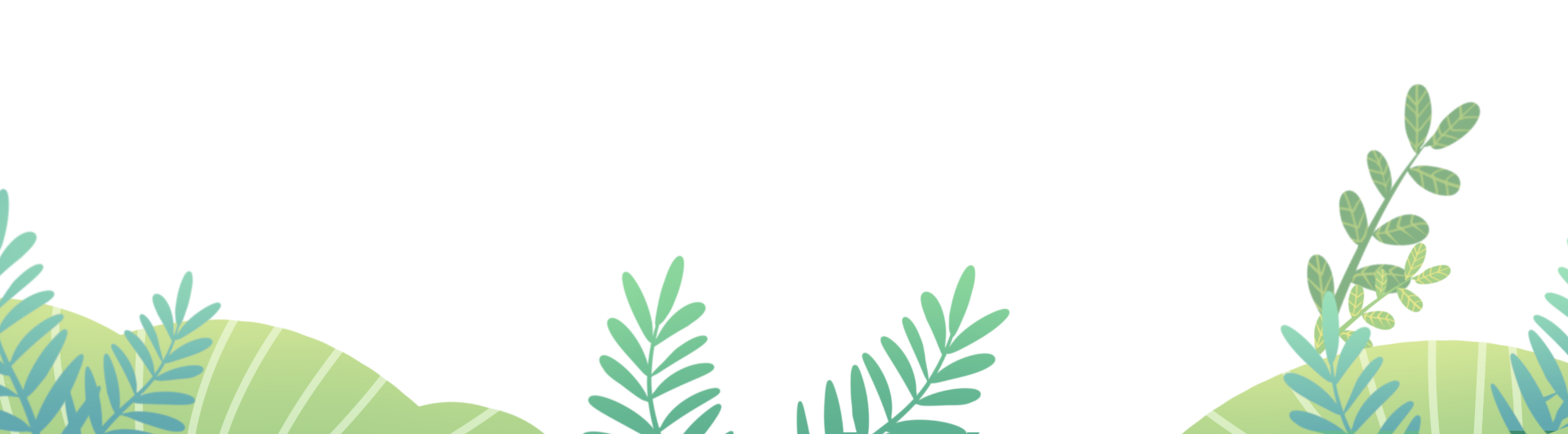 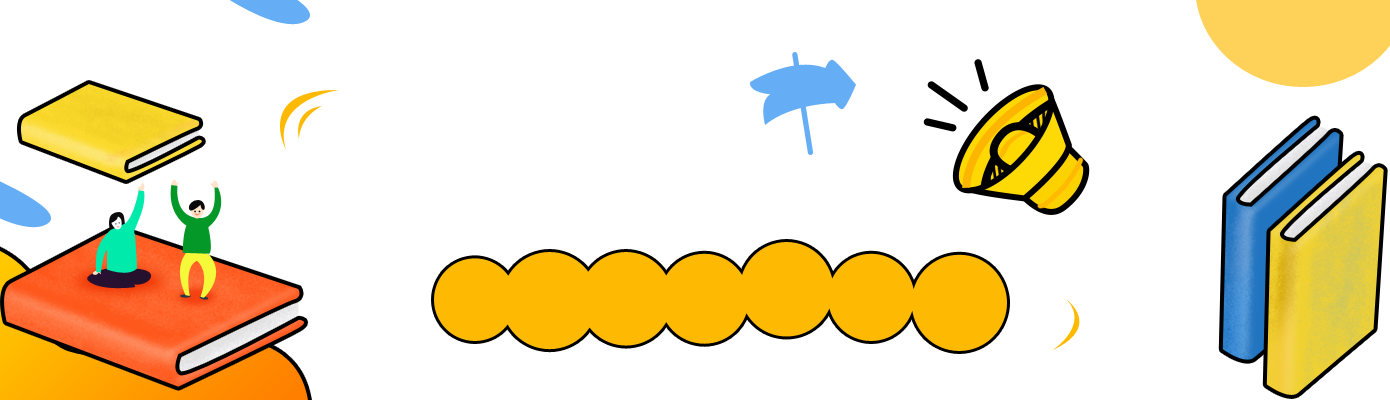 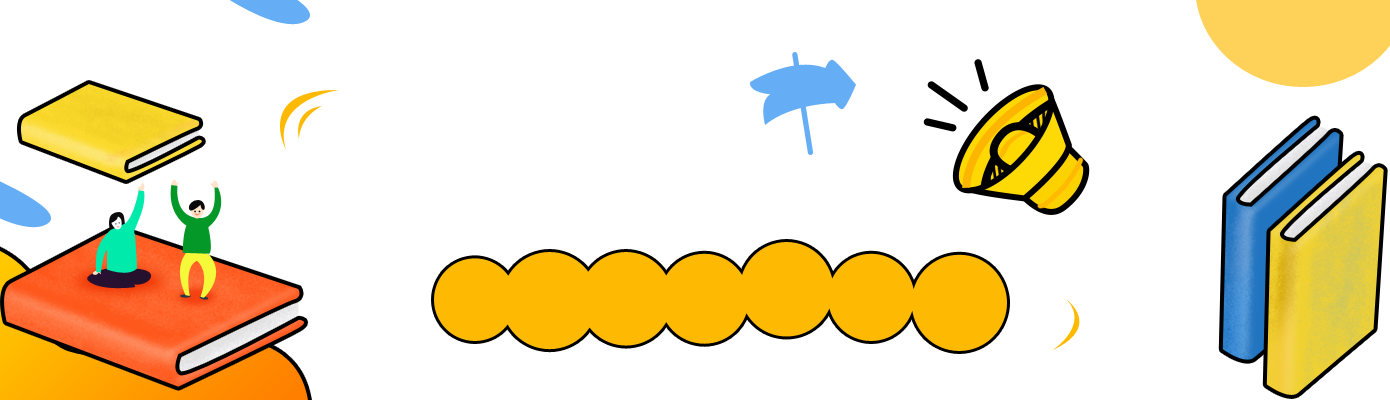 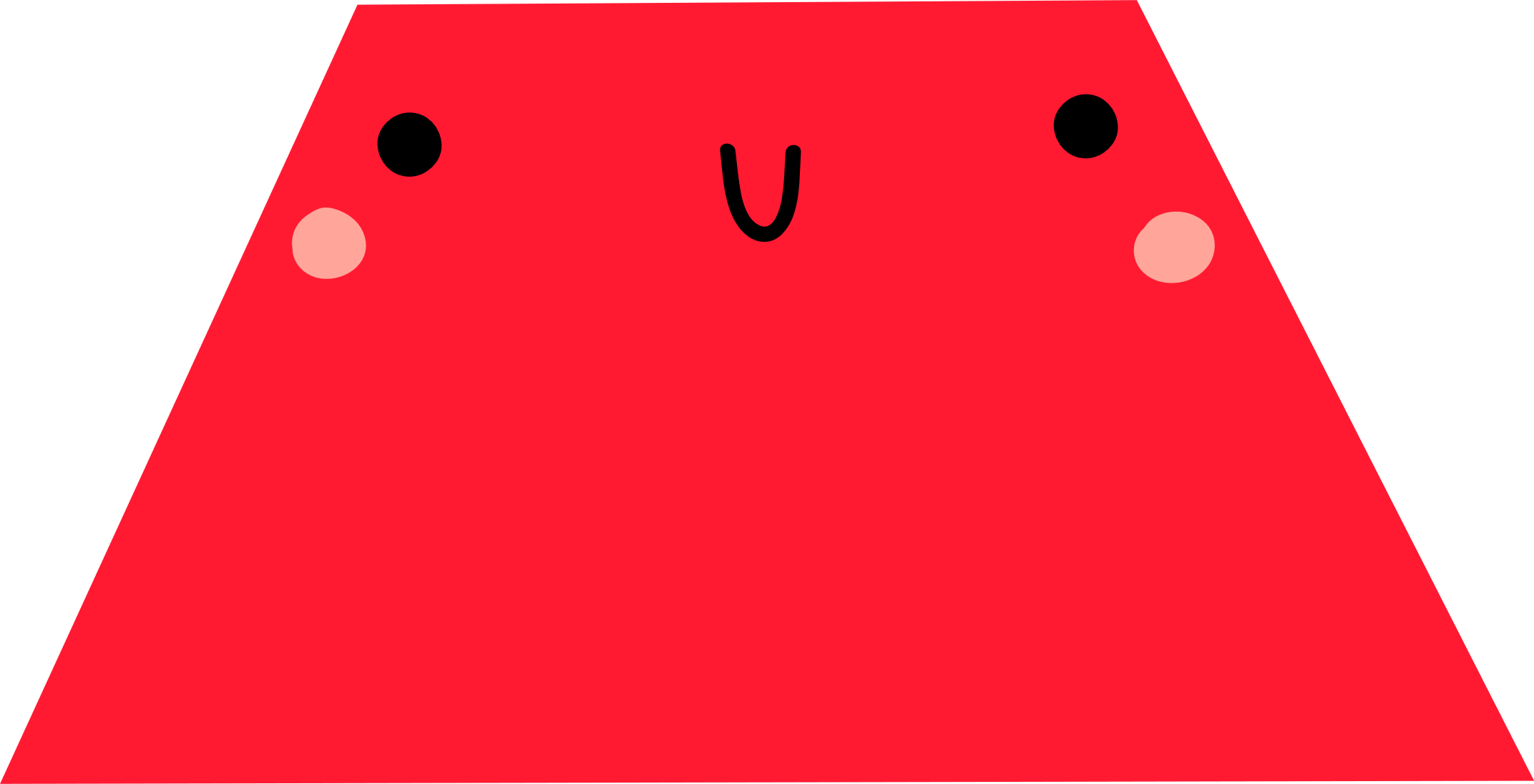 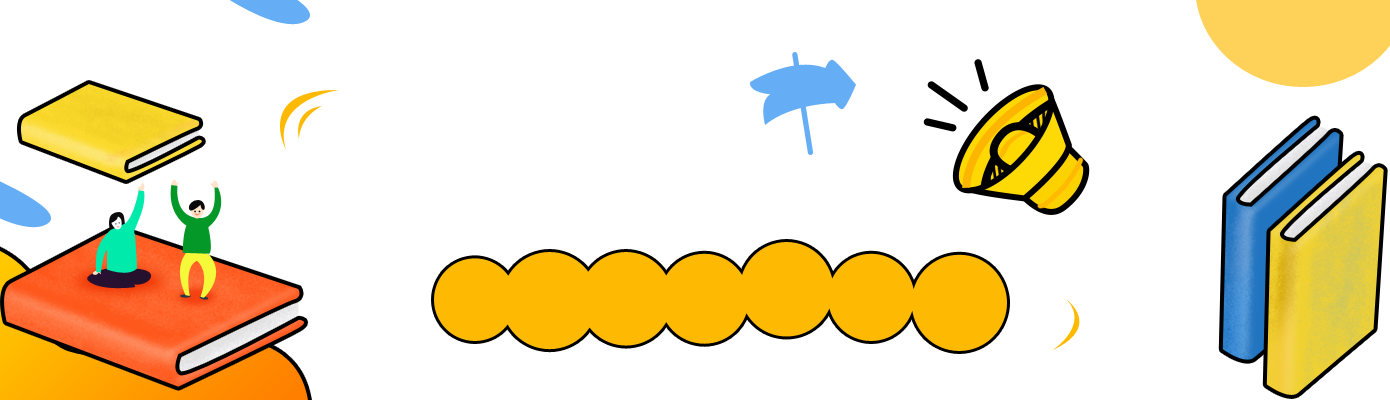 Luyện tập
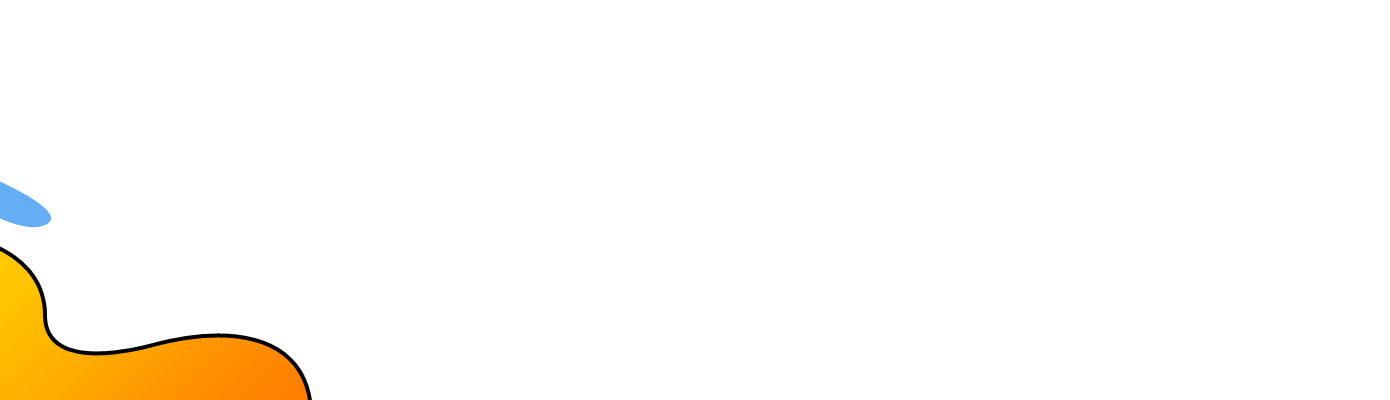 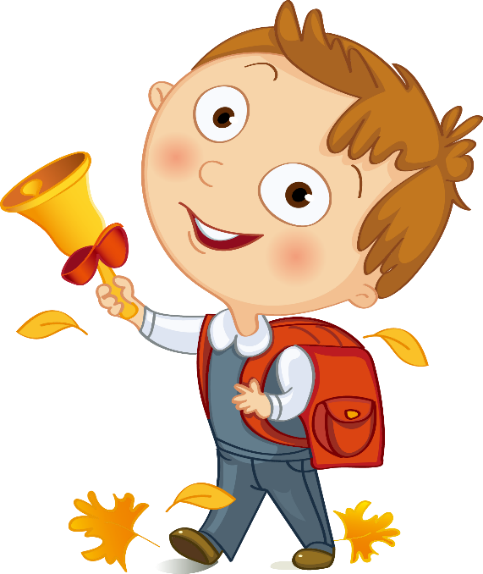 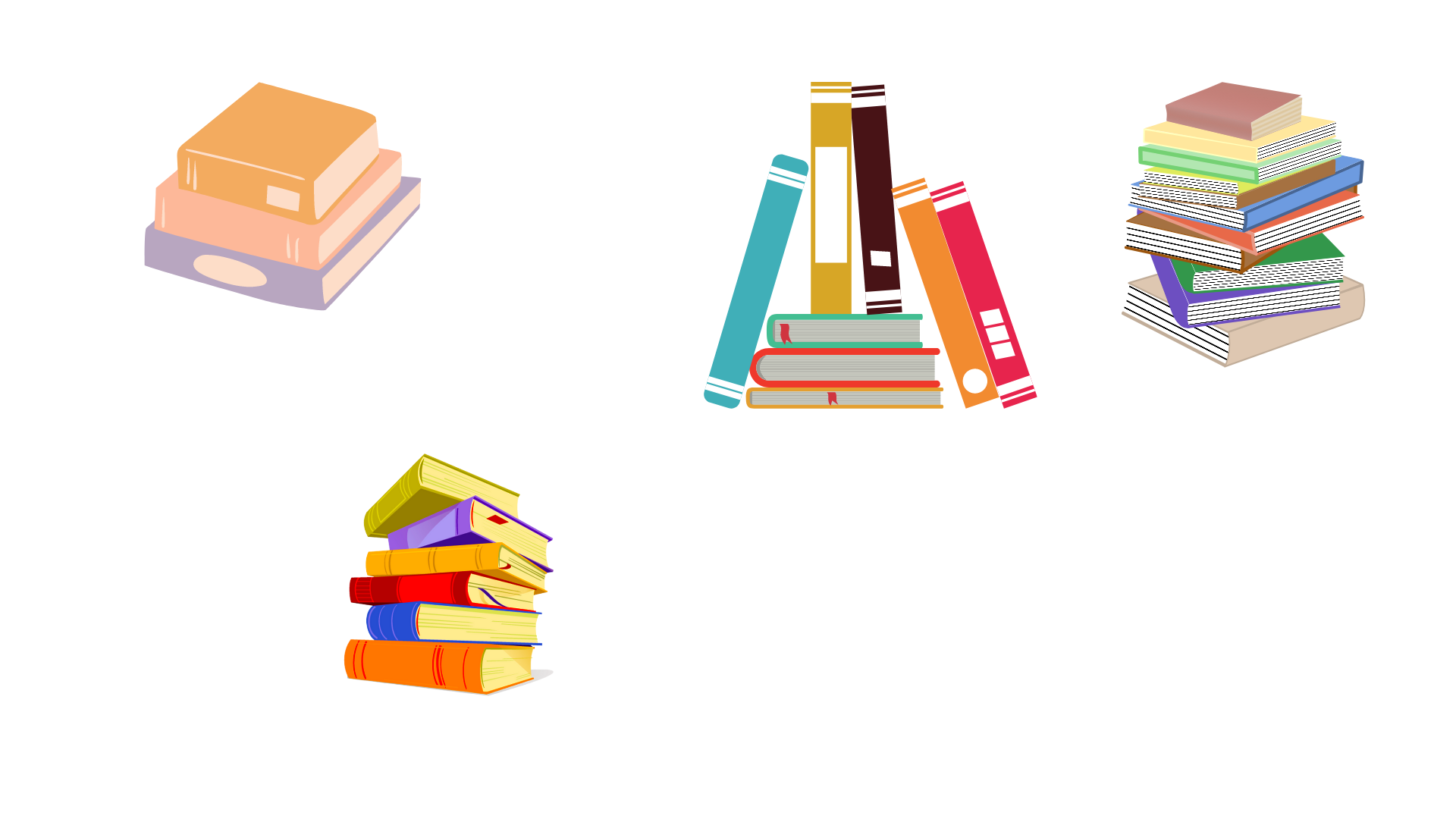 1
Trong các hình dưới đây, hình nào là hình thang?
Chính xác
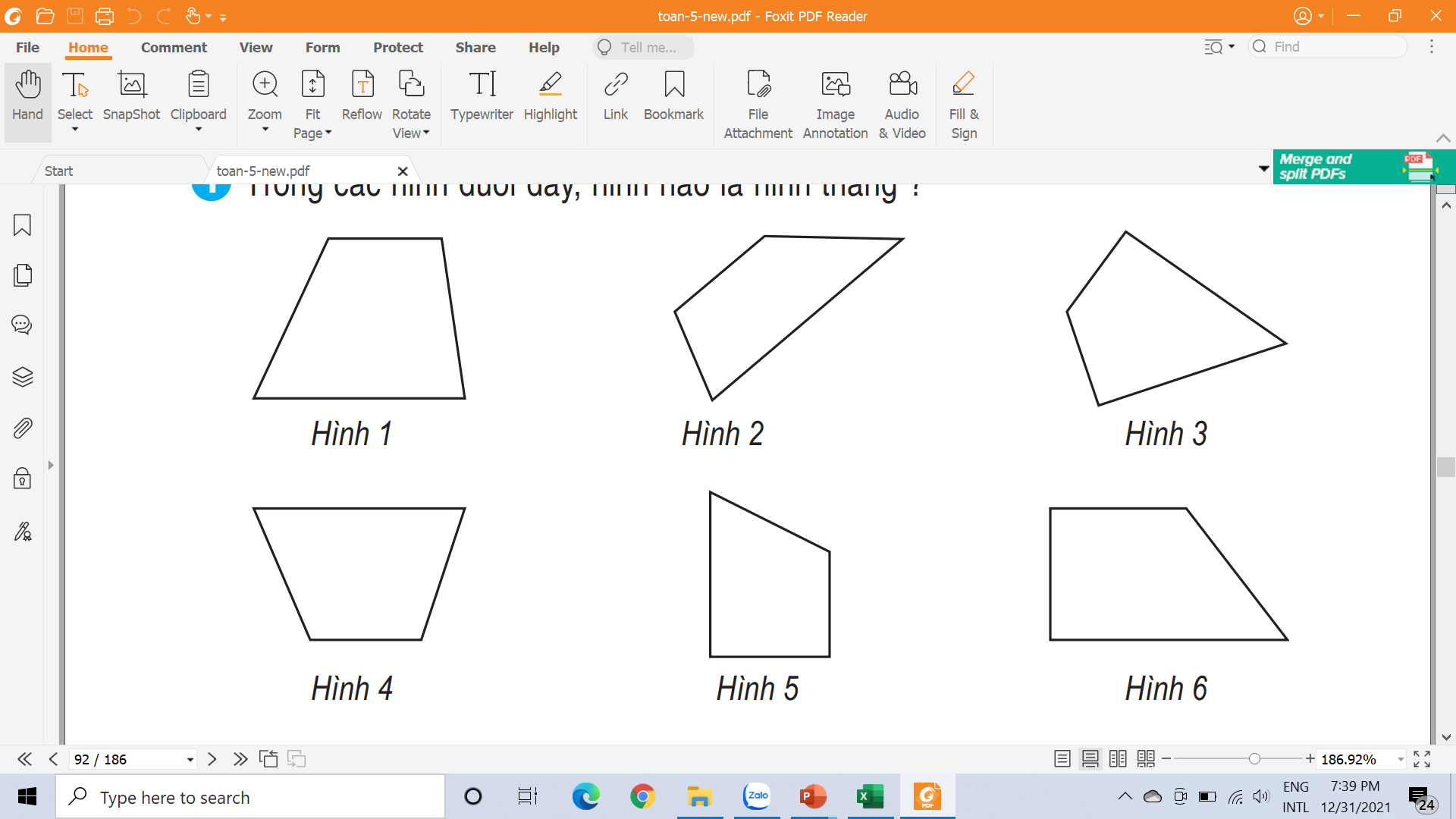 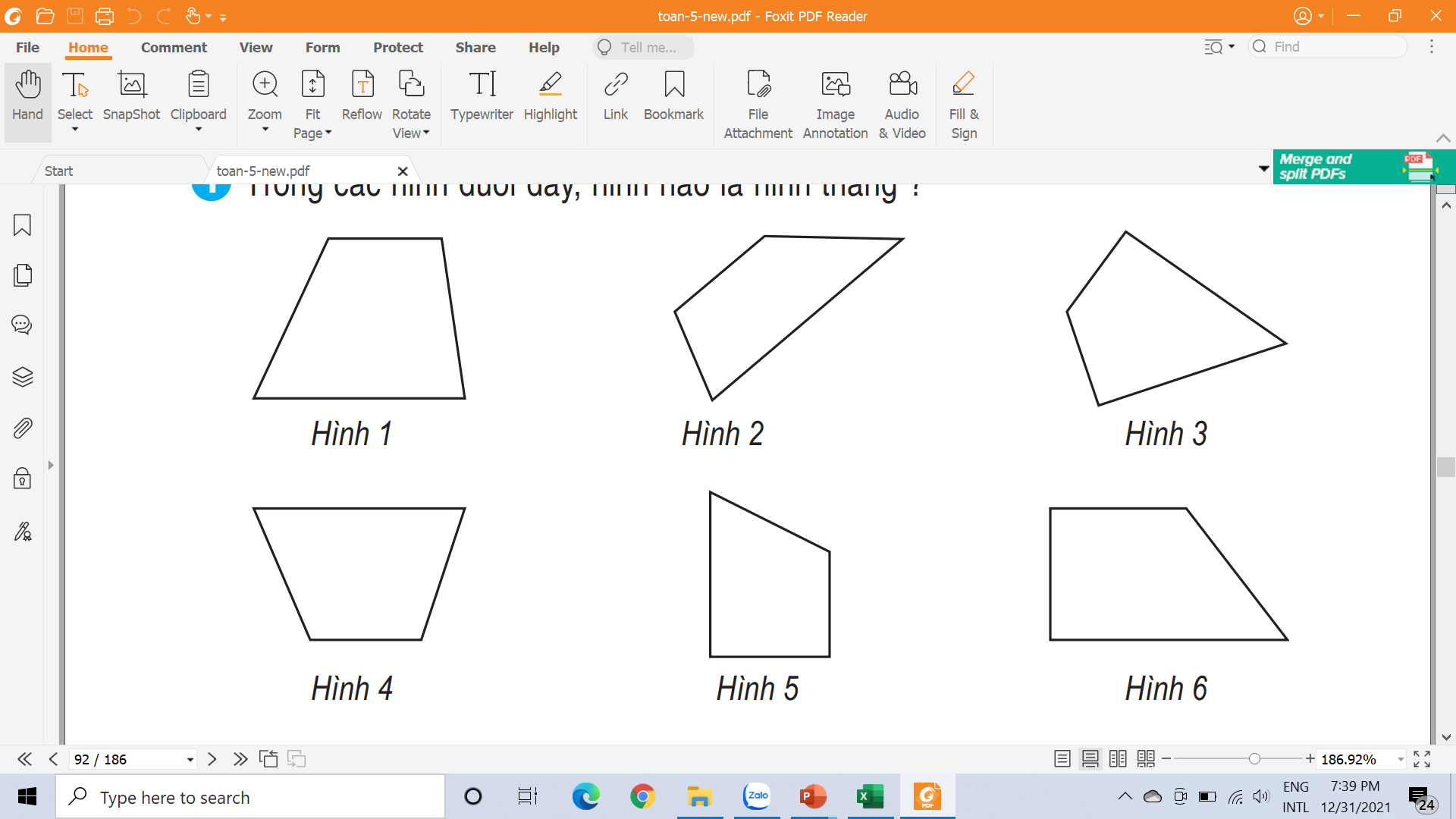 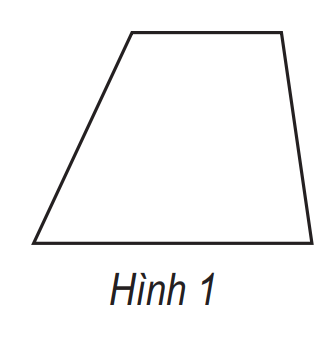 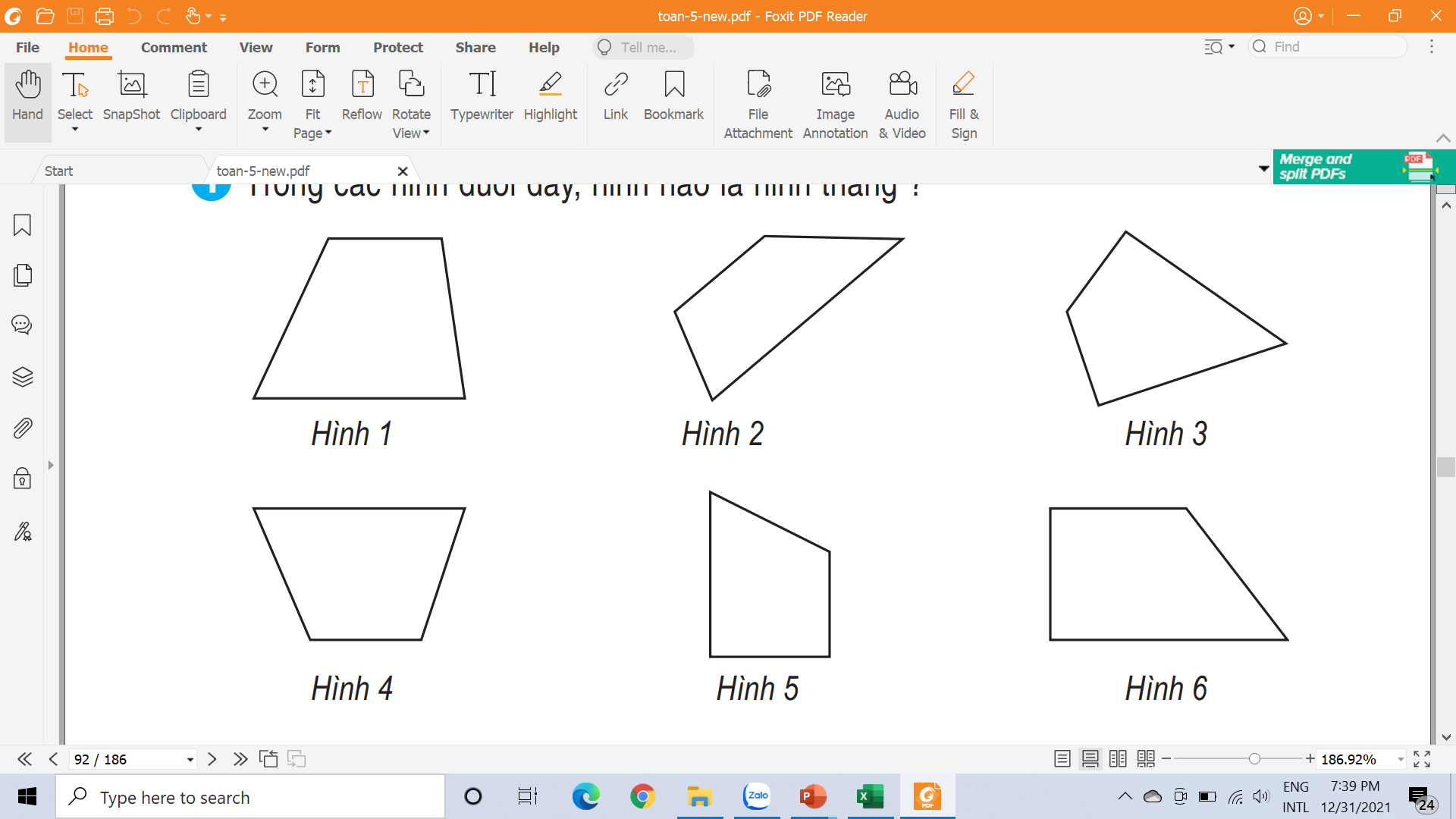 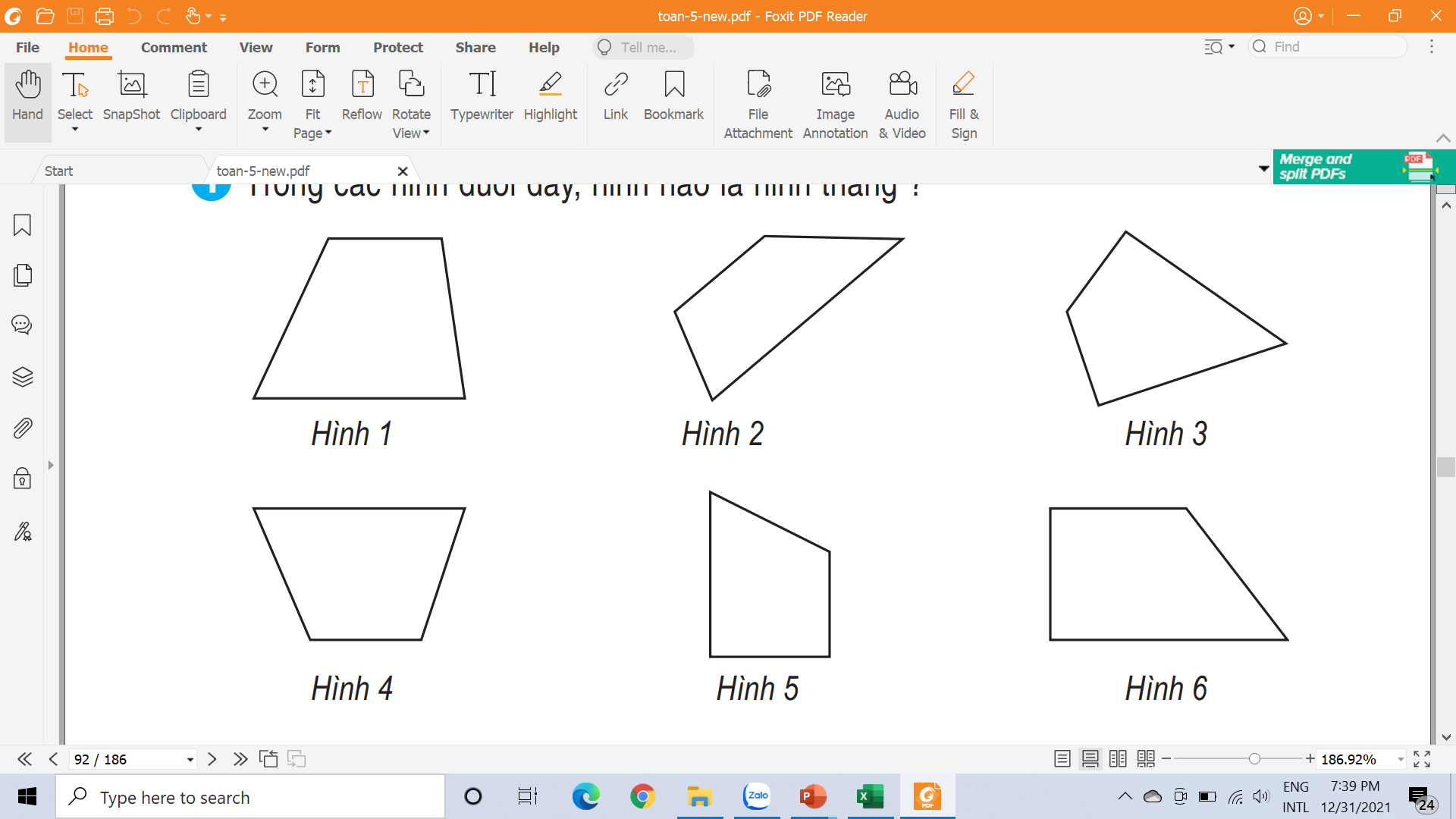 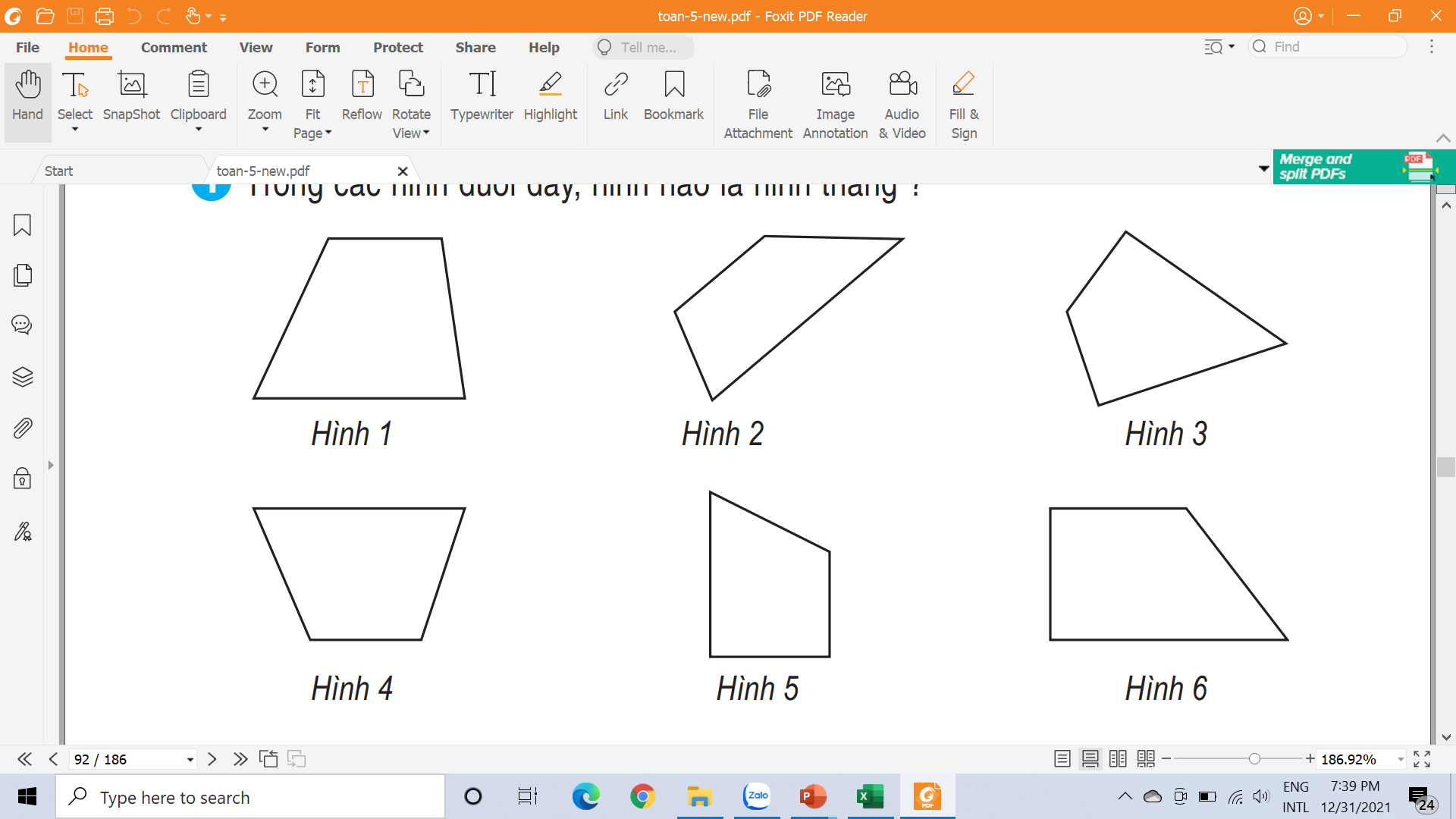 Hình thang cân
Kiểm tra
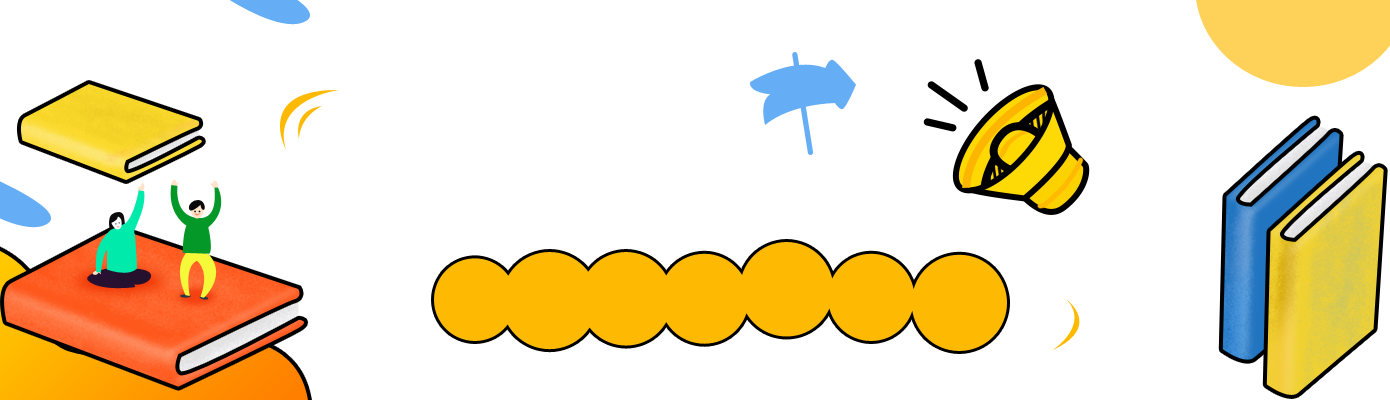 4
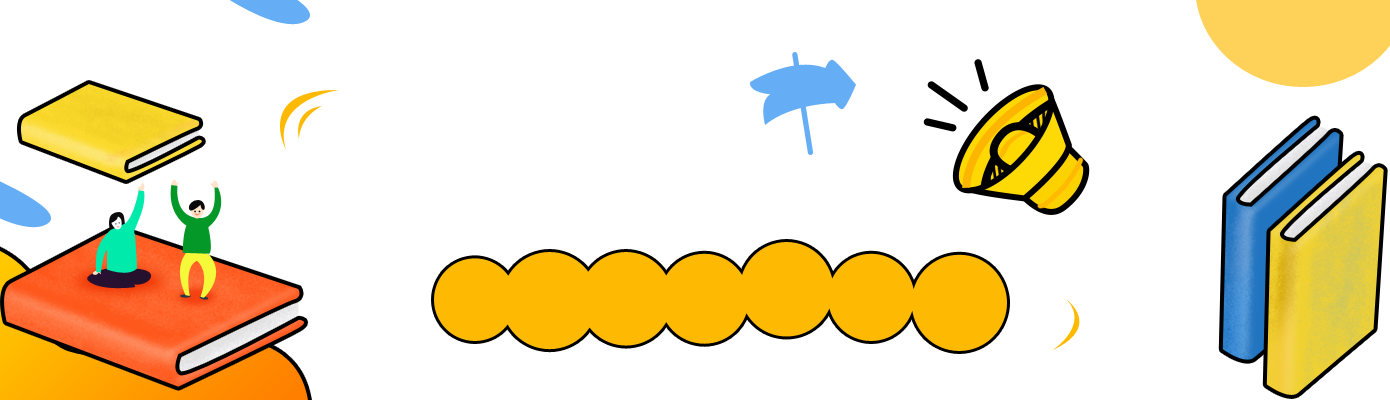 B
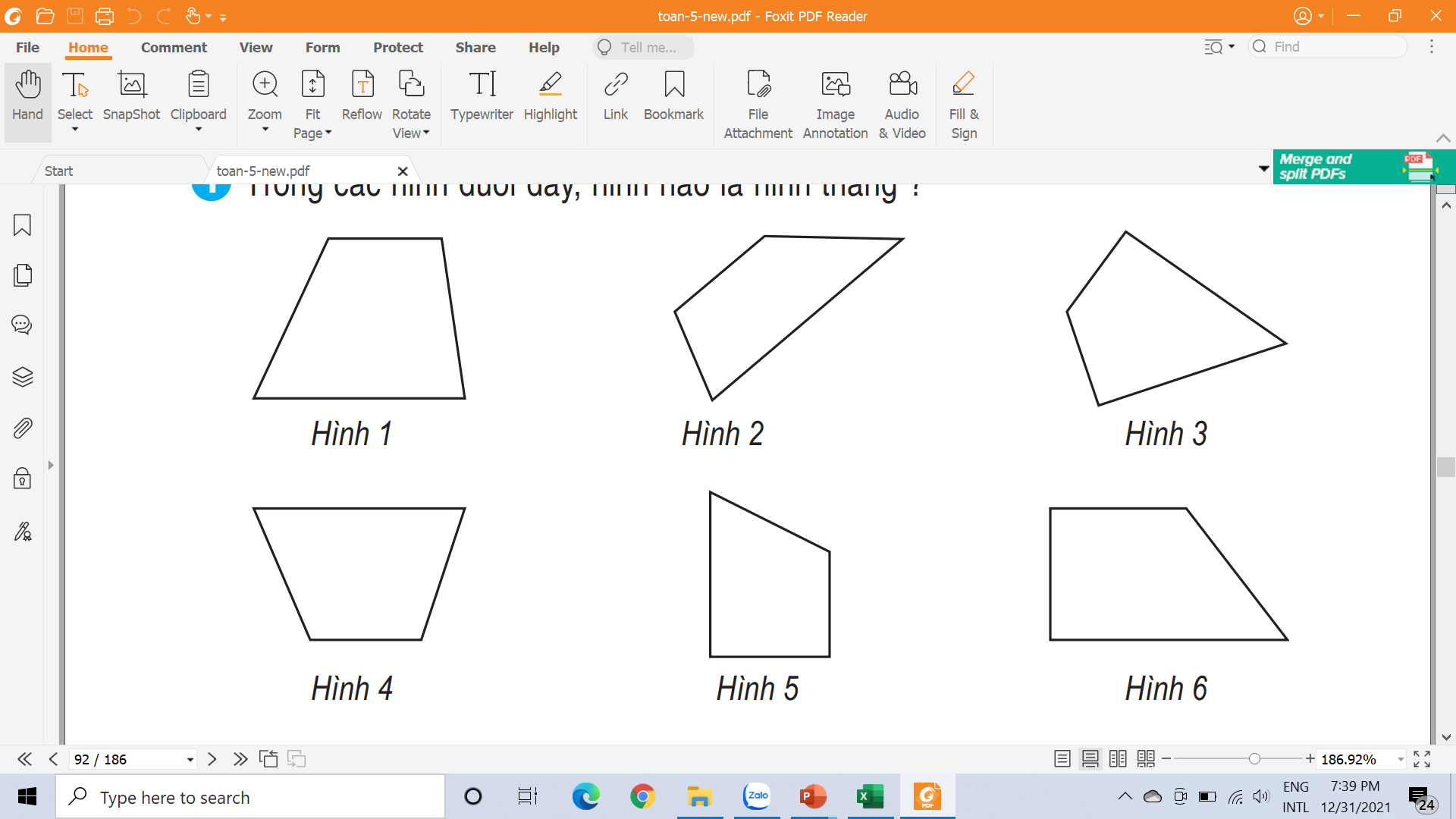 A
+ Những góc nào là góc vuông?
+ Cạnh bên nào vuông góc với hai đáy?
D
C
Hình 6
Hình thang có một cạnh bên vuông góc với hai đáy gọi là hình thang vuông.
2
Đánh dấu X vào vào các đặc điểm tương ứng với các hình sau
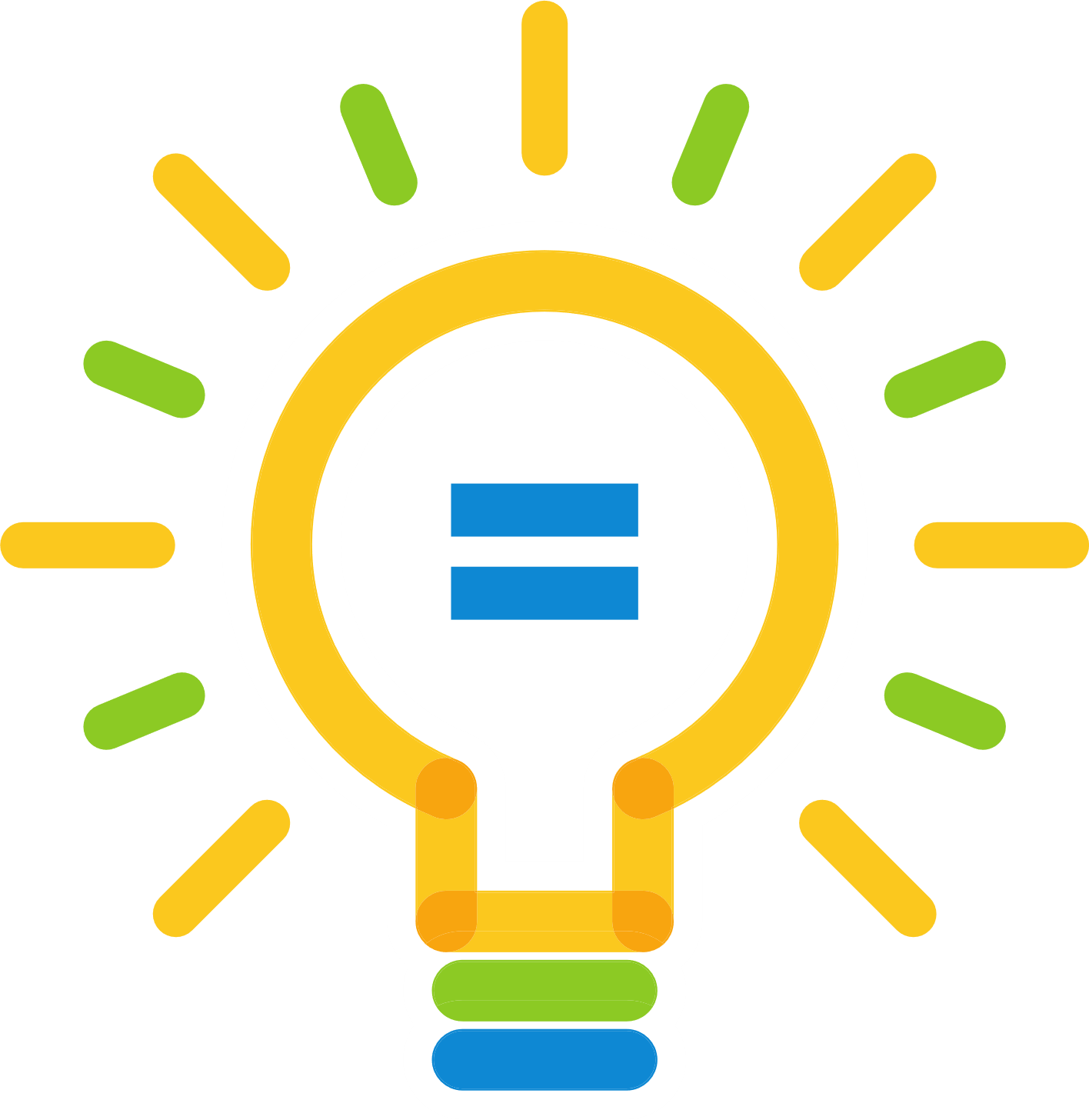 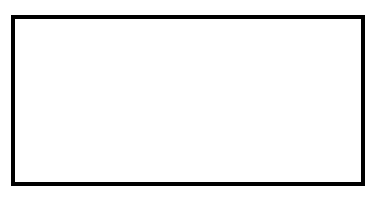 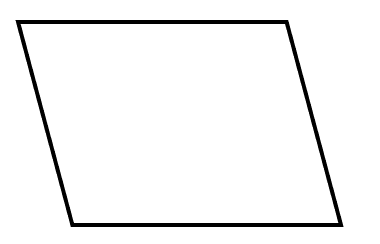 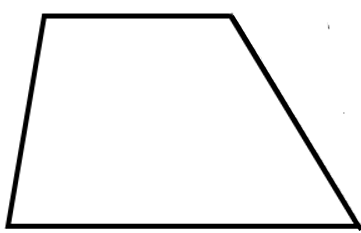 3
Vẽ thêm hai đoạn thẳng vào mỗi hình dưới đây để được hình thang:
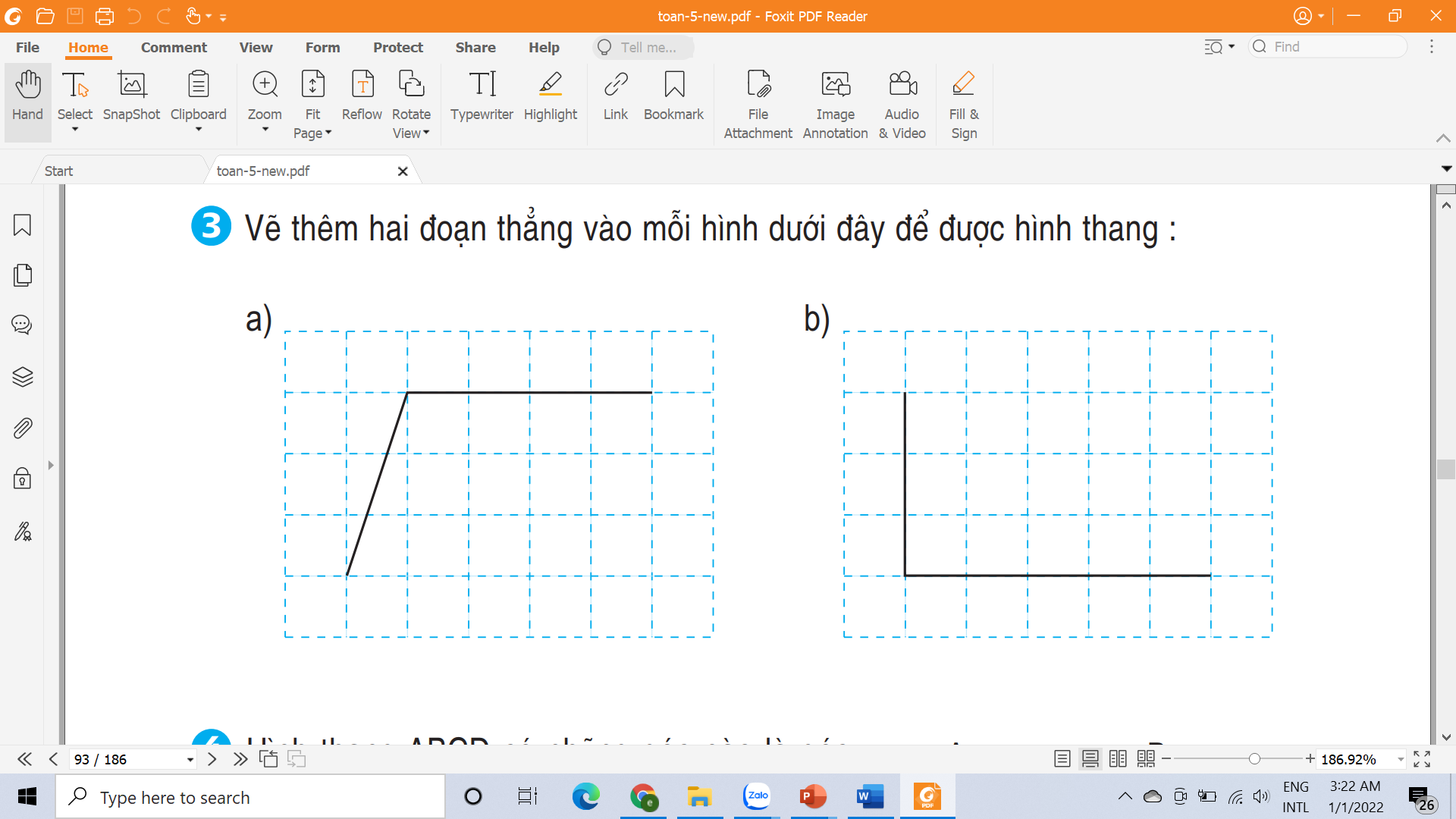 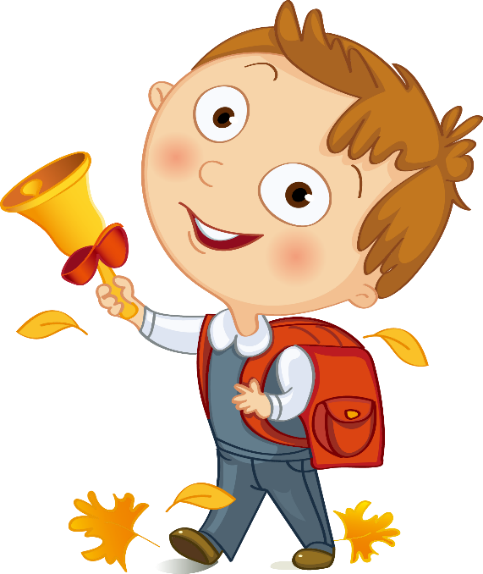 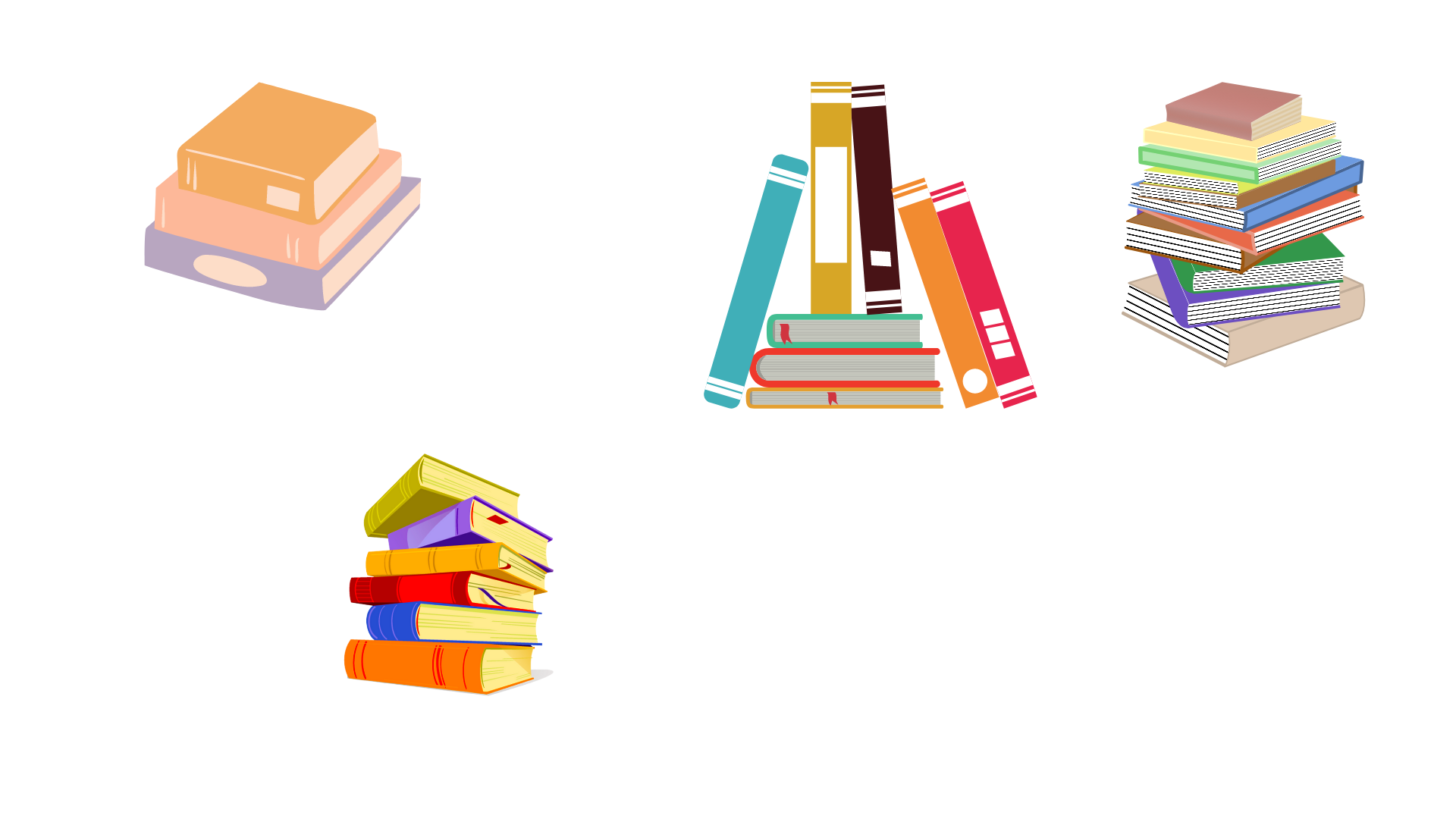 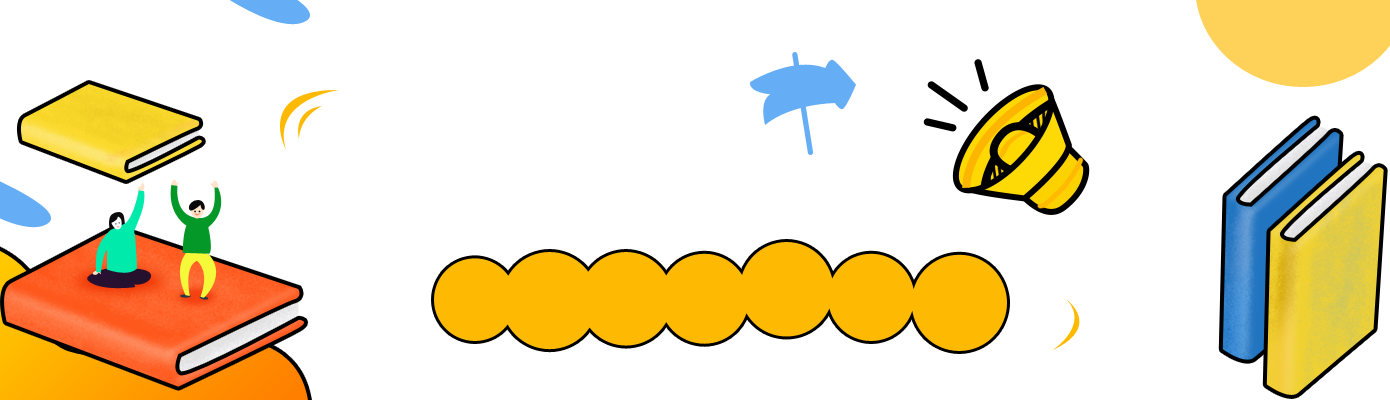 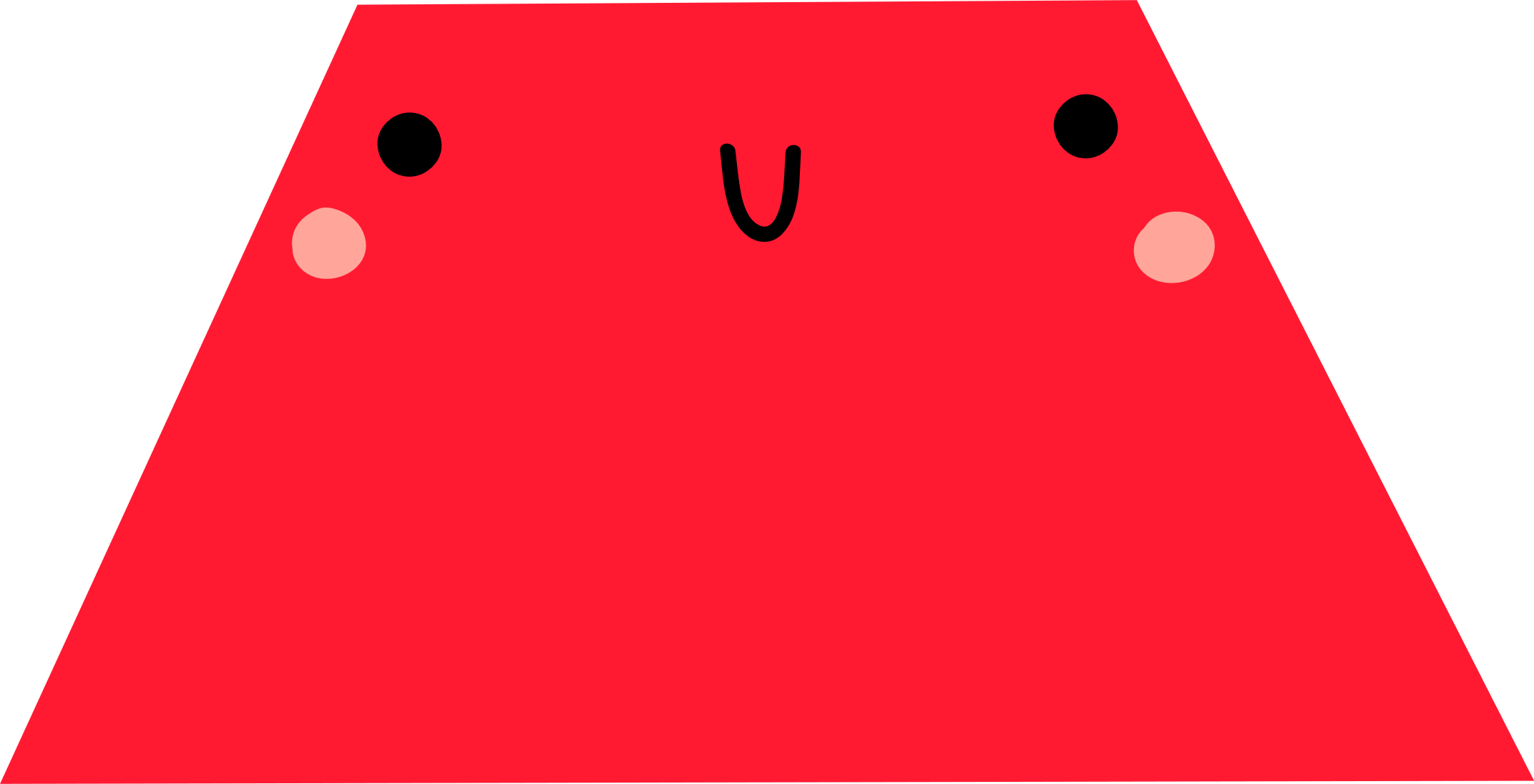 Vận dụng
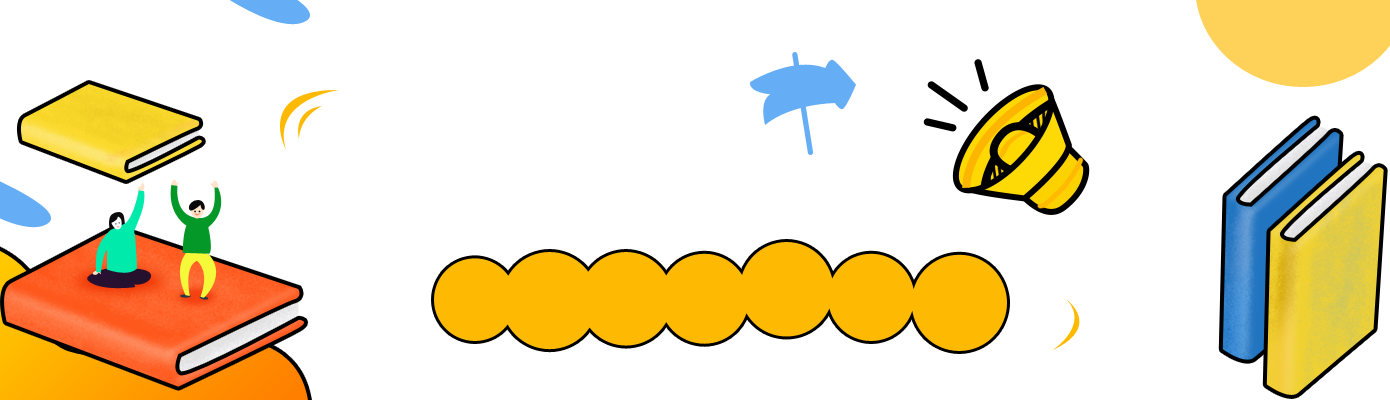 Từ mảnh giấy hình chữ nhật, hãy gấp để biến đổi thành hình thang.
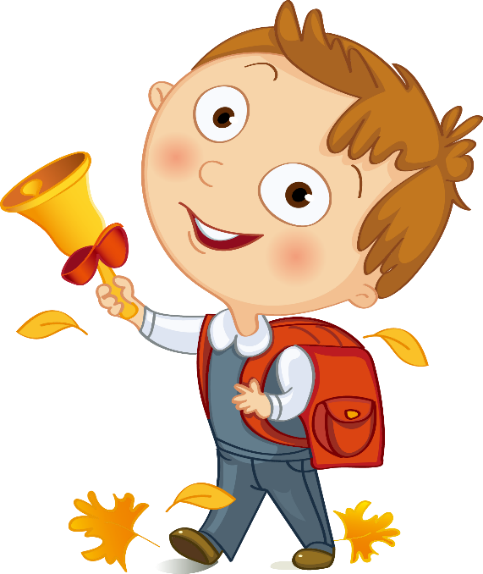 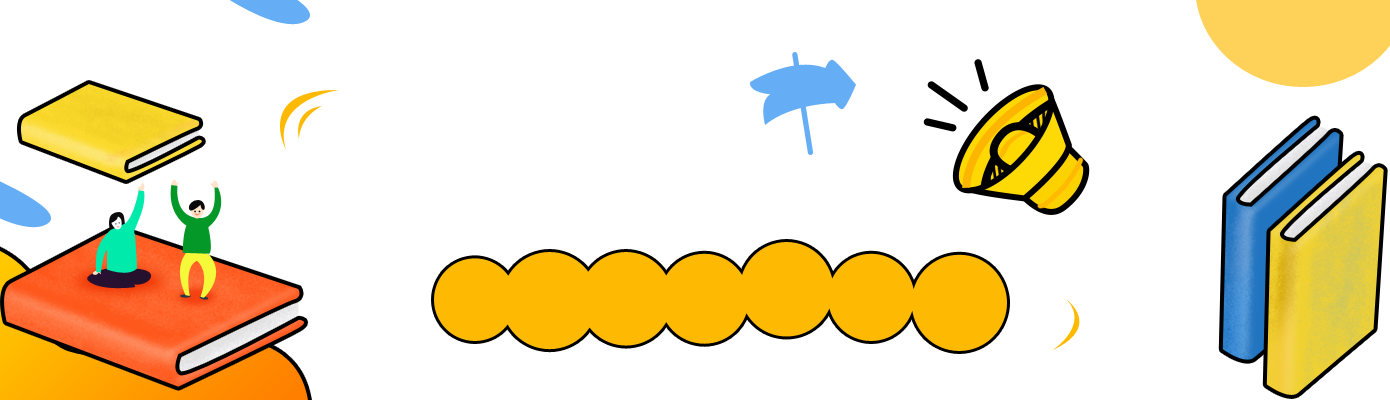 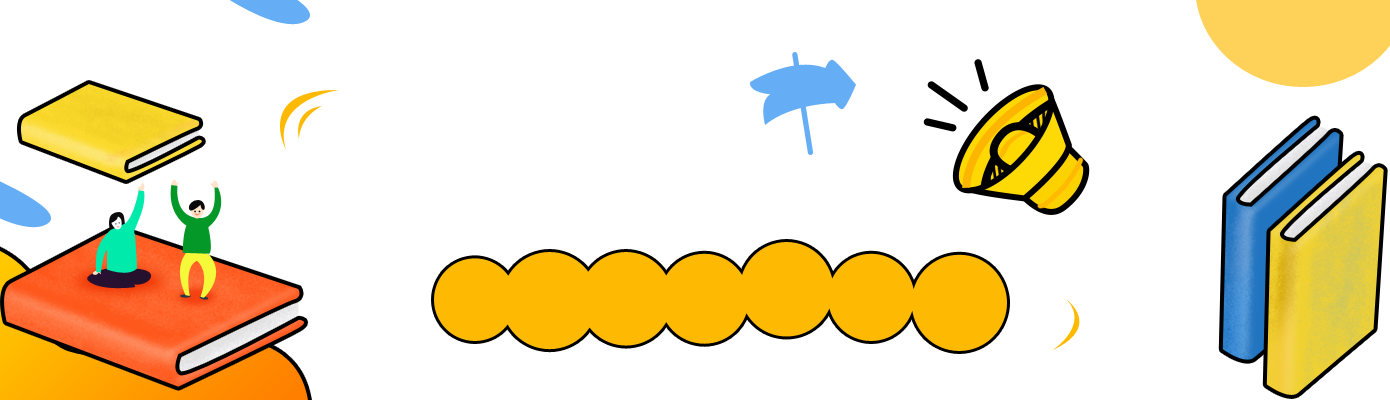 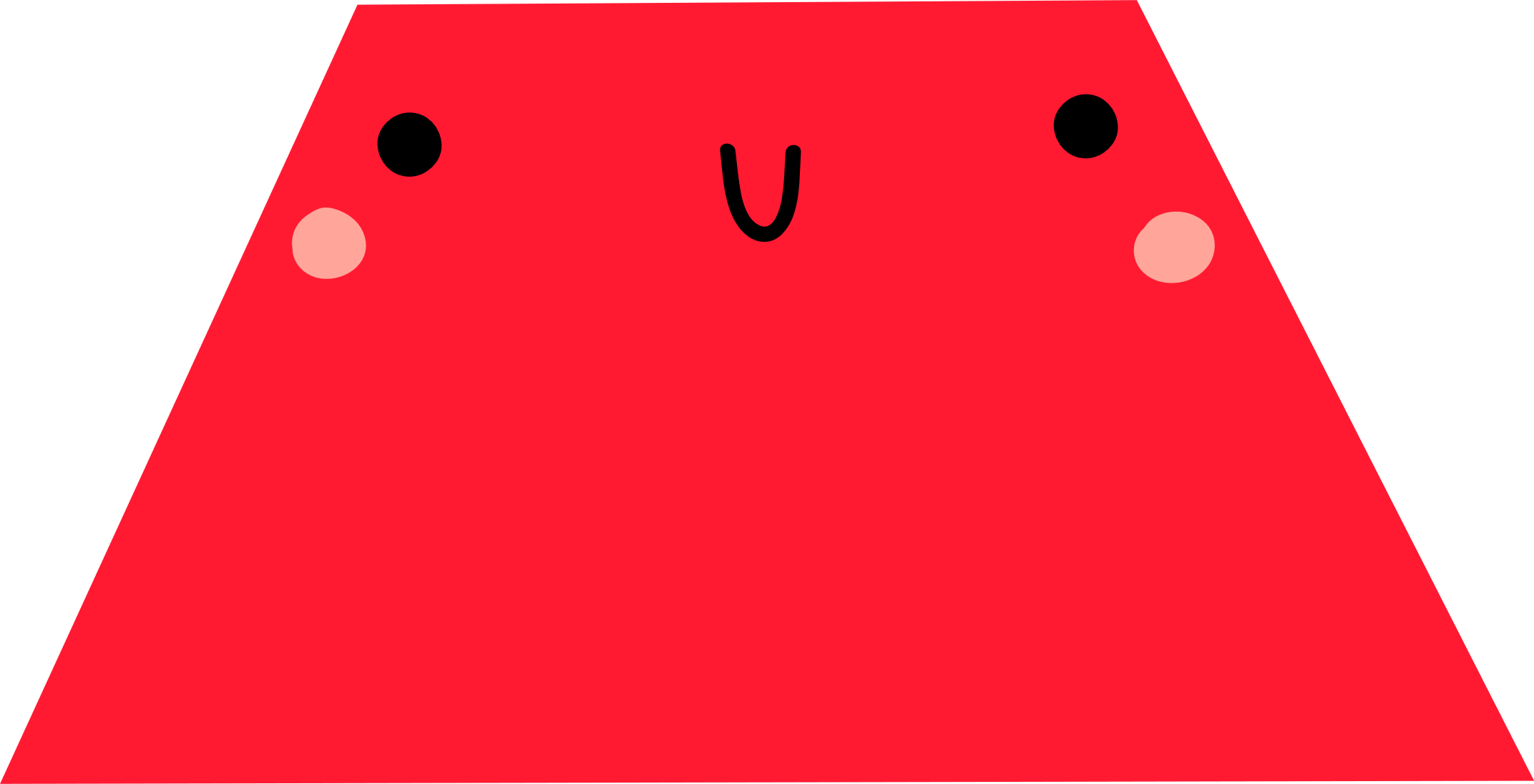 Chúc các con học tốt!
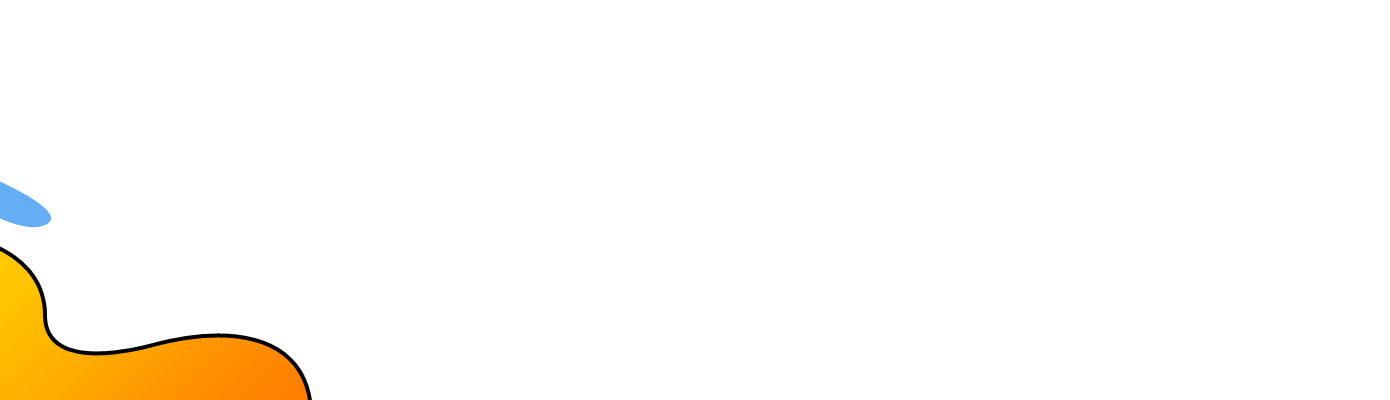 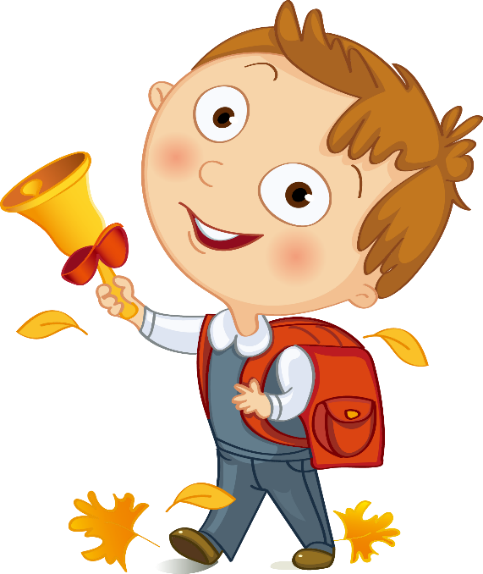 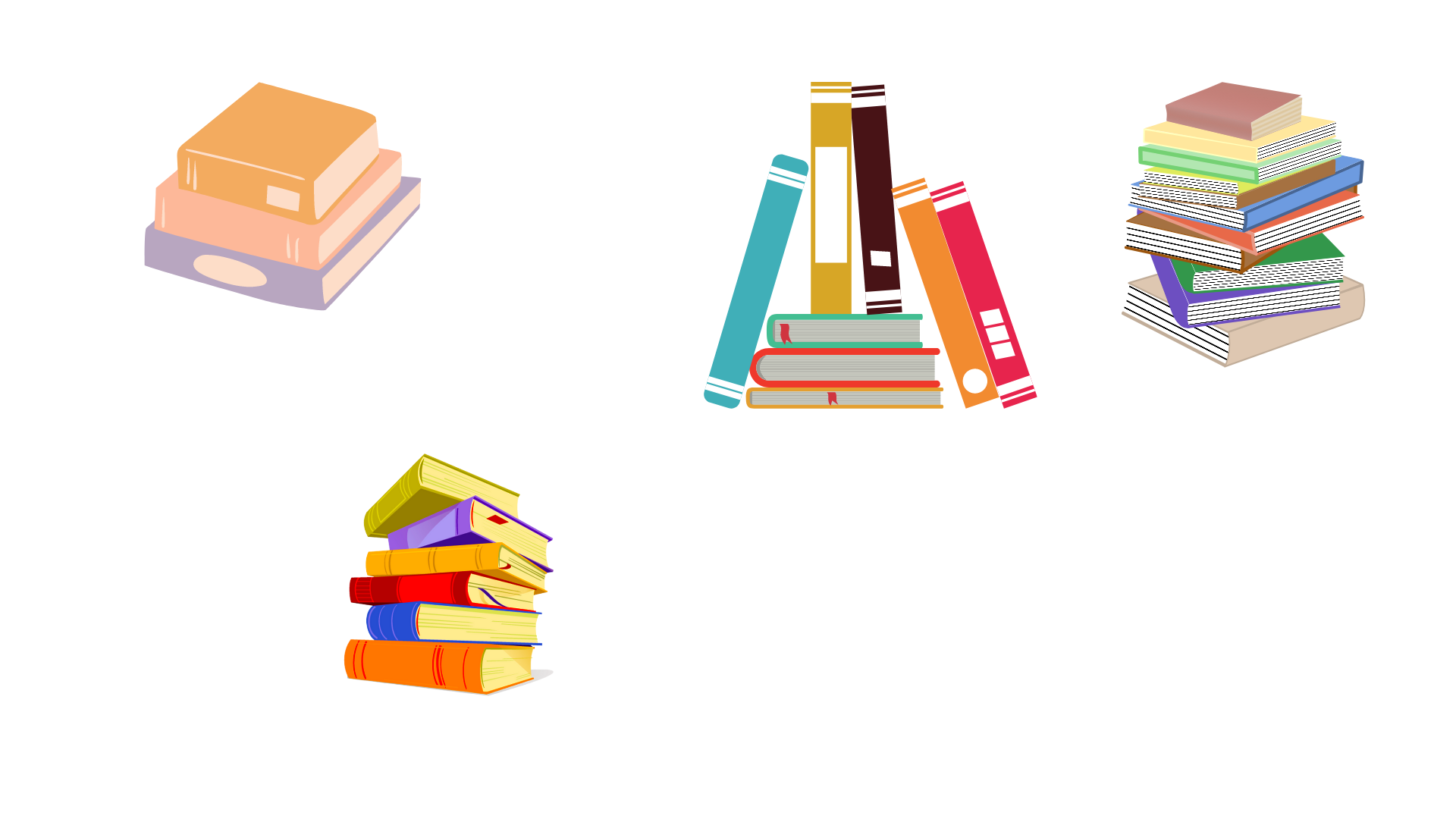 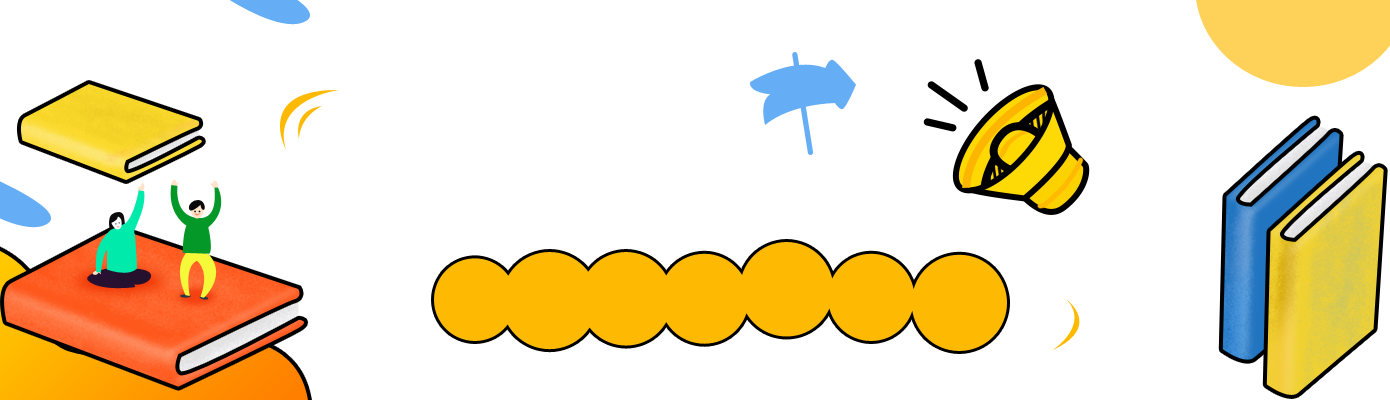 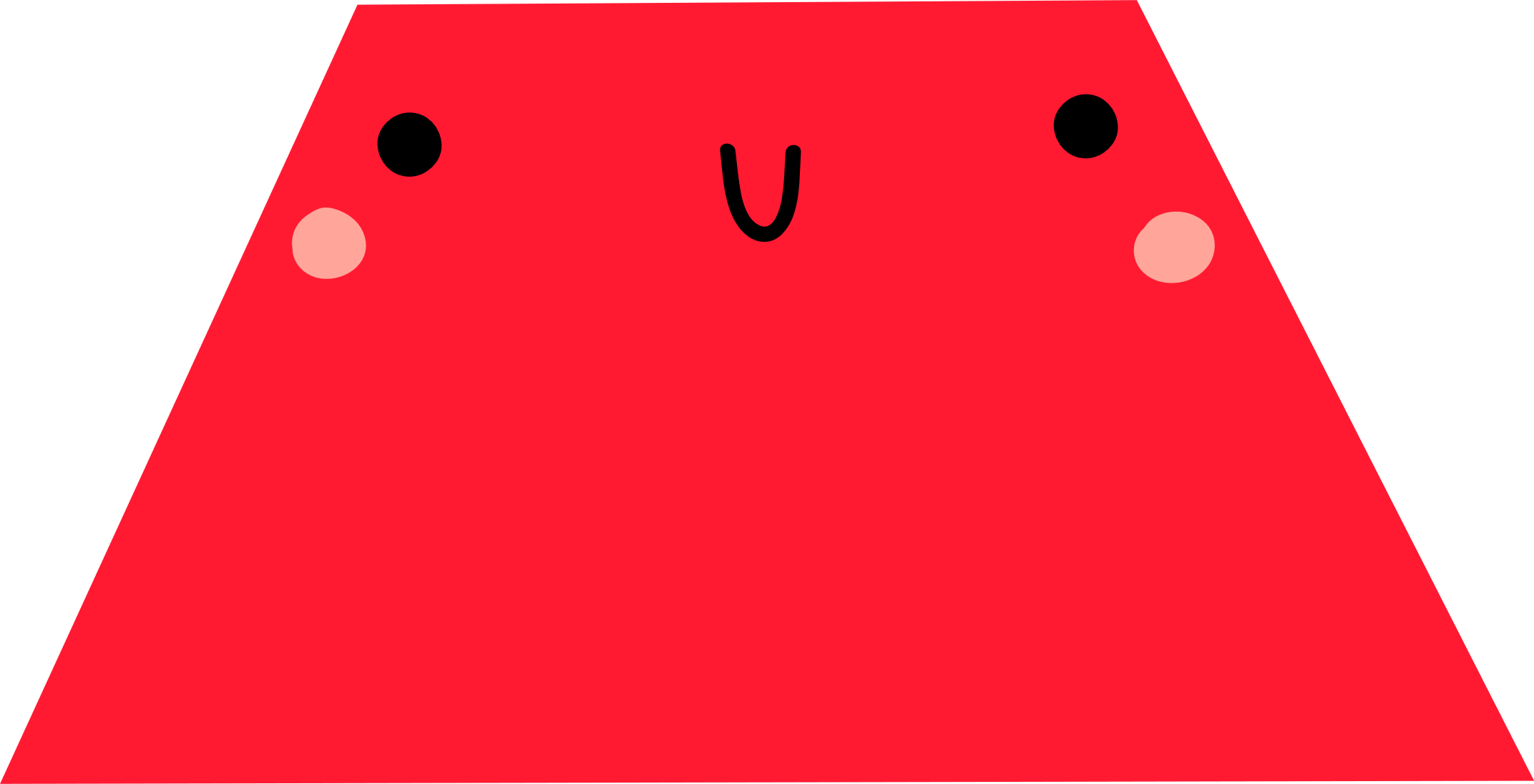 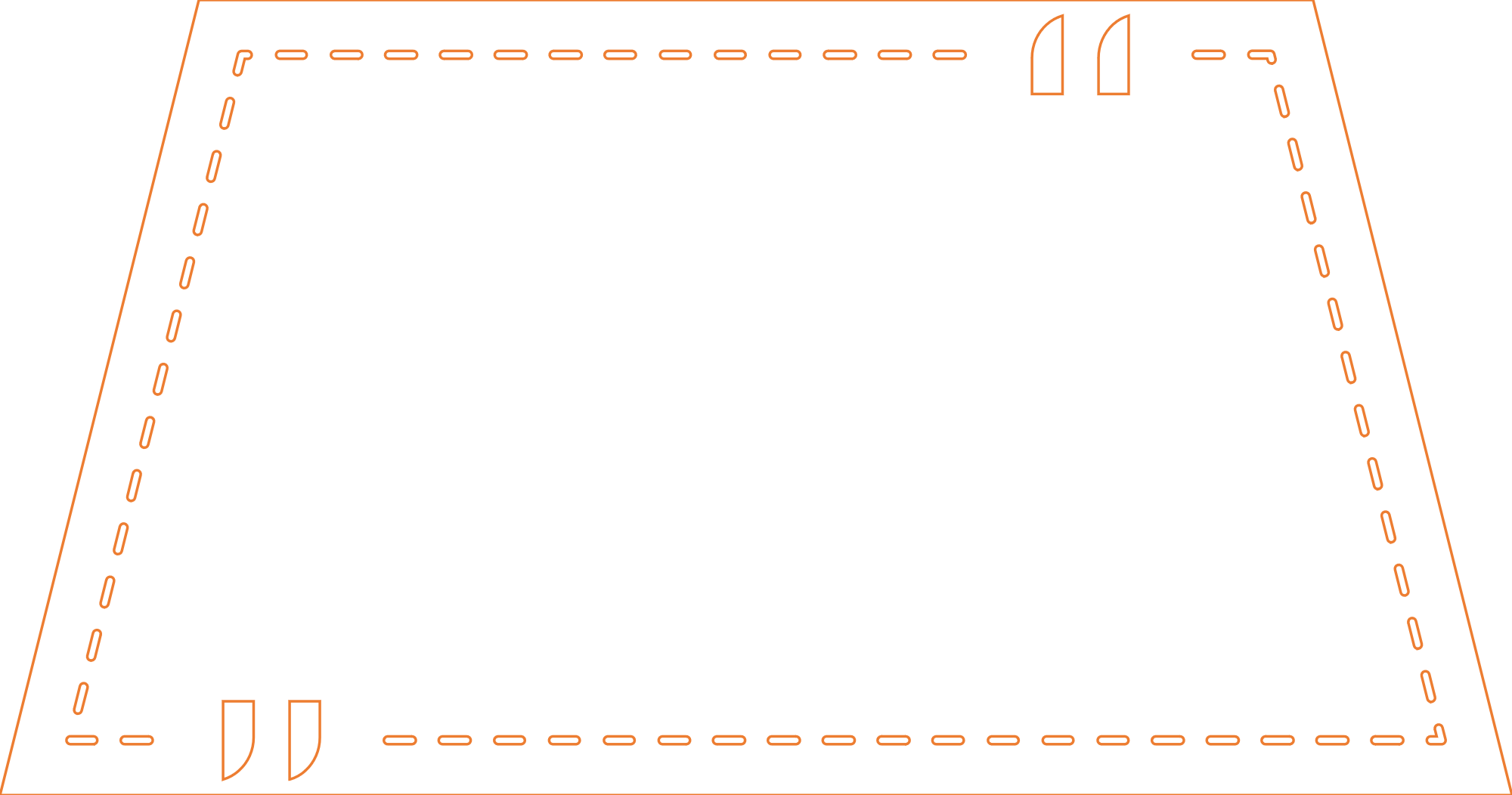 Toán
Hình thang
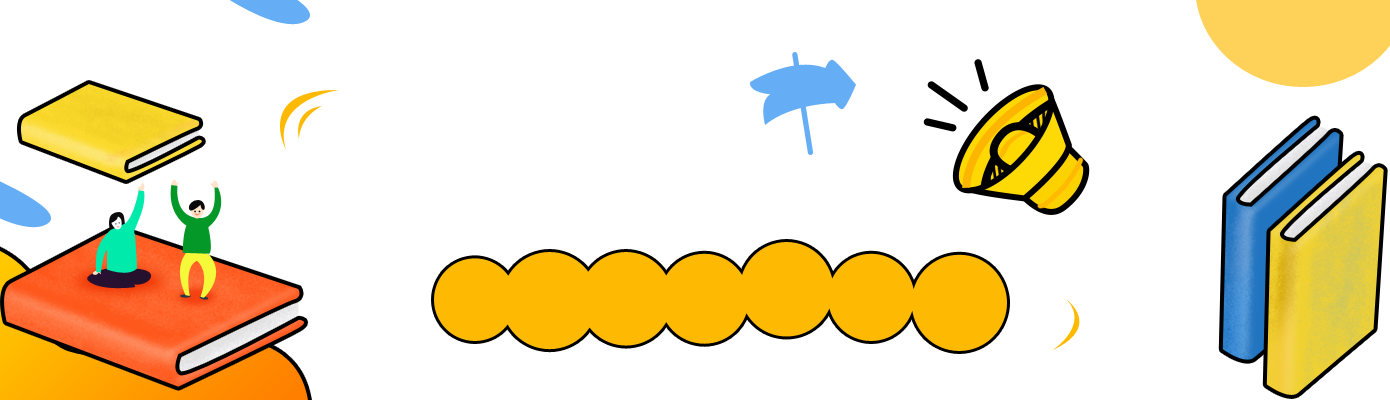 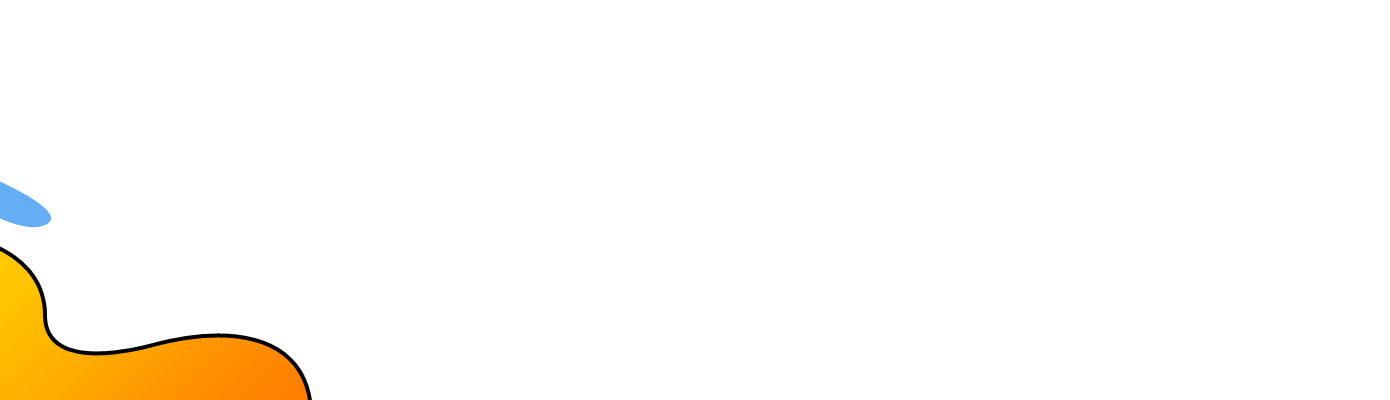 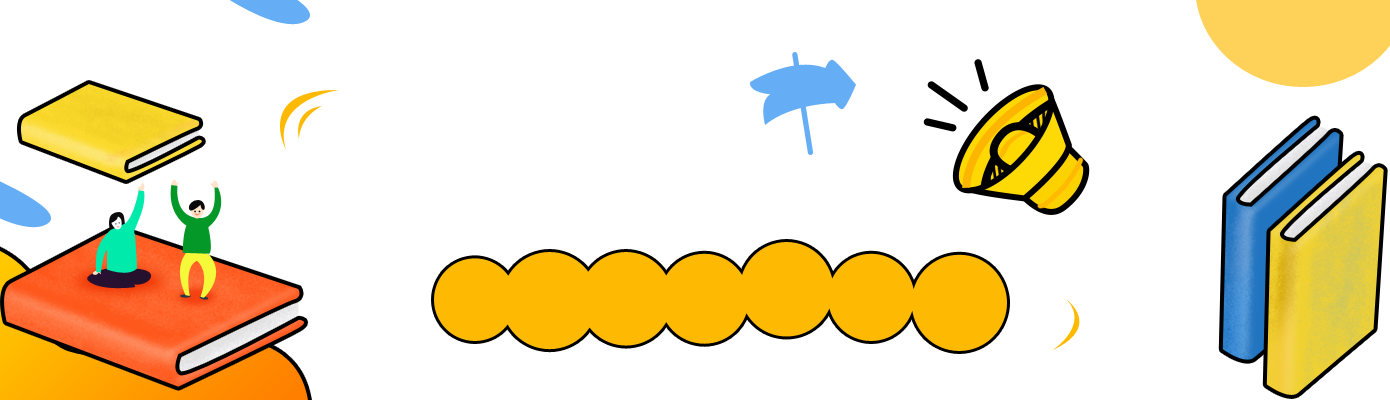 I
F
D
U
V
E
E
Trang 91
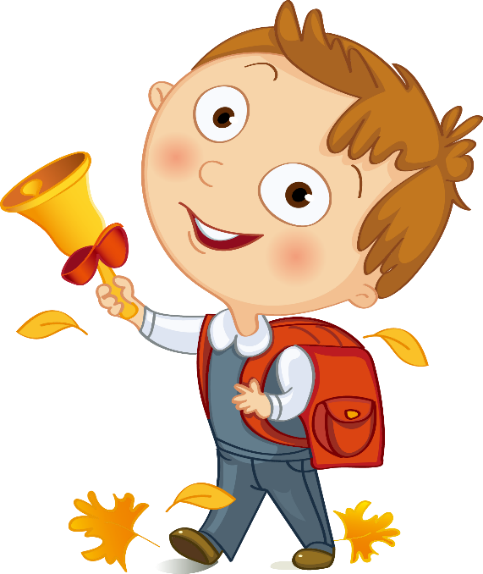 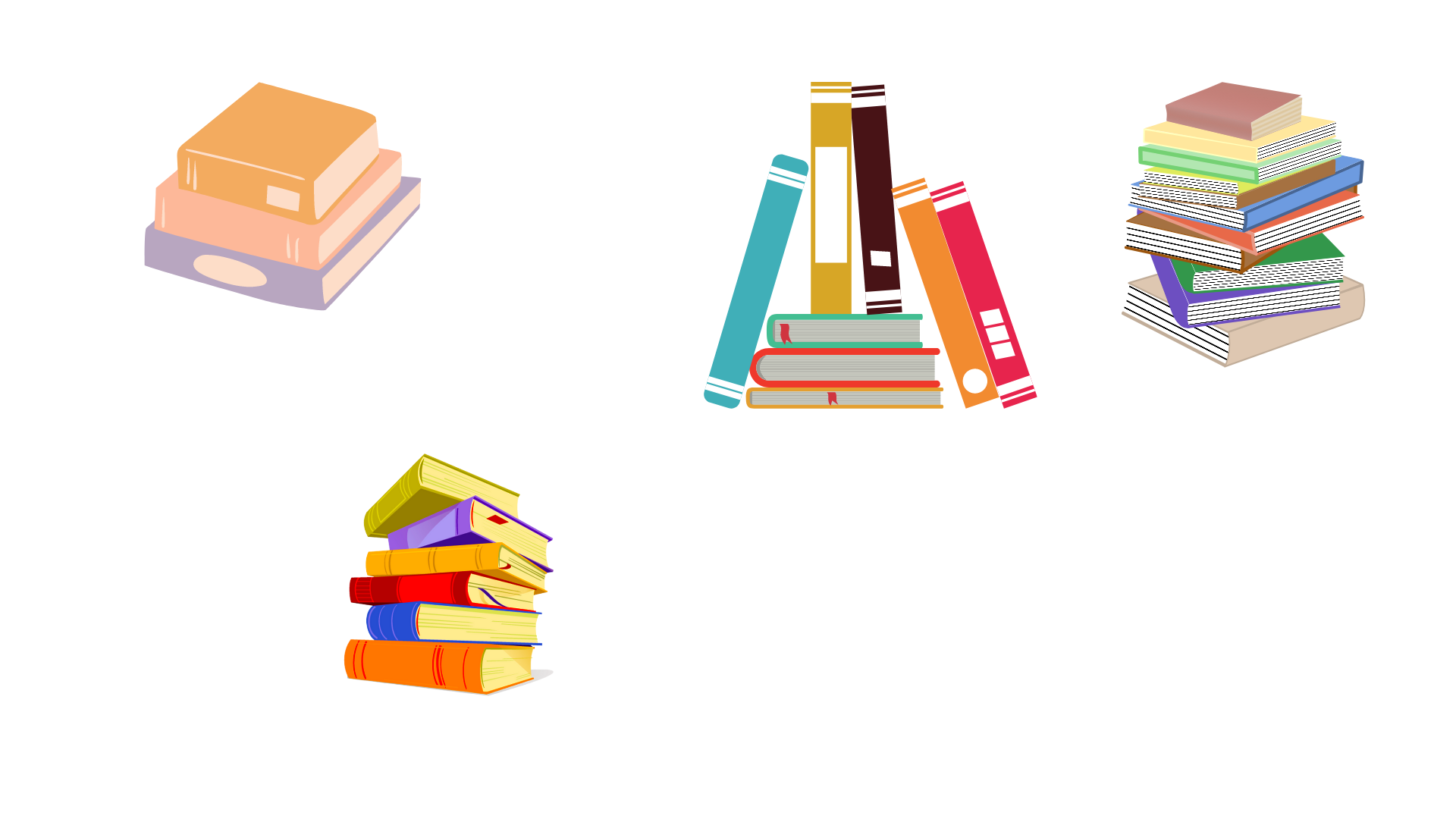 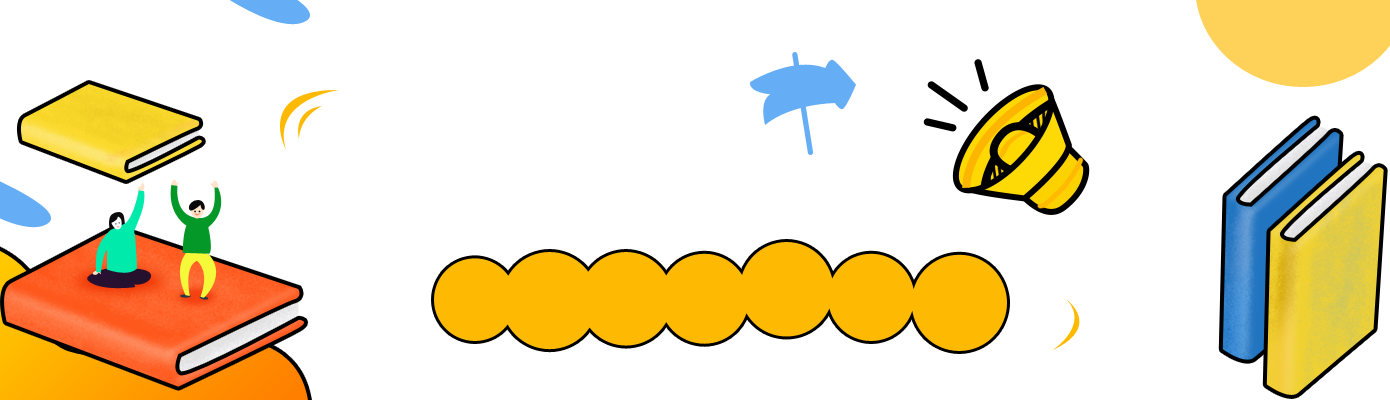 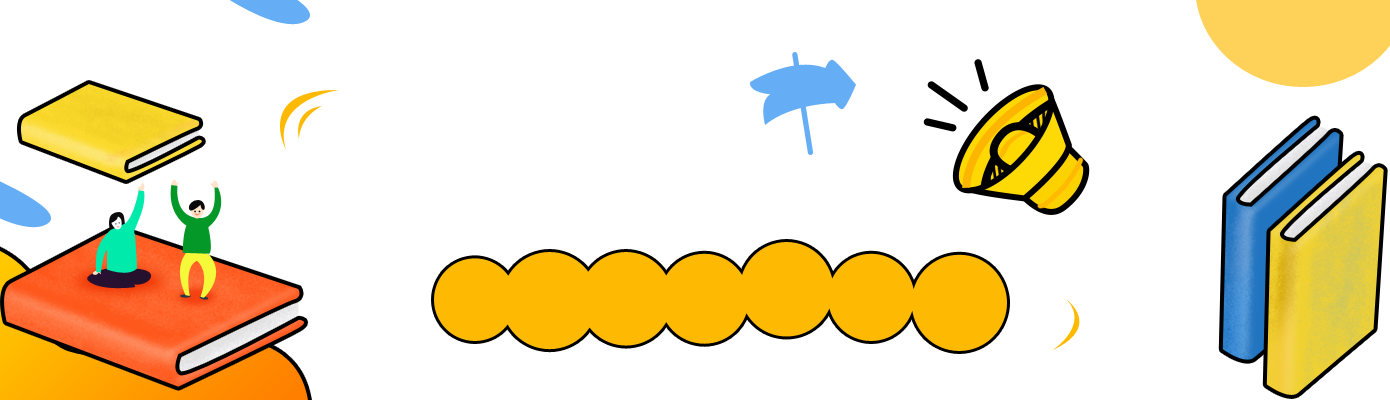 A
B
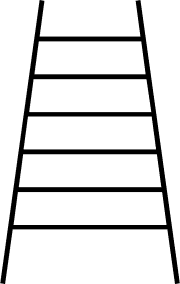 Cái thang
D
C
Hình thang ABCD
Hình thang ABCD có các cạnh nào song song với nhau?
Hình thang là hình như thế nào?
Hình thang ABCD có mấy cạnh?
Hình thang ABCD có:
+ 4 cạnh:
DA
;
;
AB
BC
CD
;
+ 2 cạnh AB và DC song song với nhau.
Hình thang có một cặp cạnh đối diện song song.
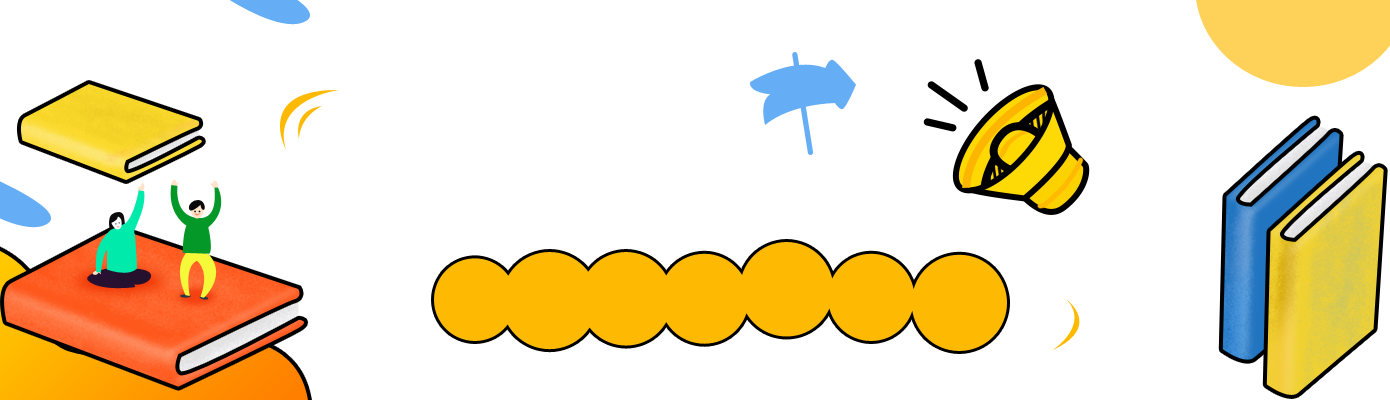 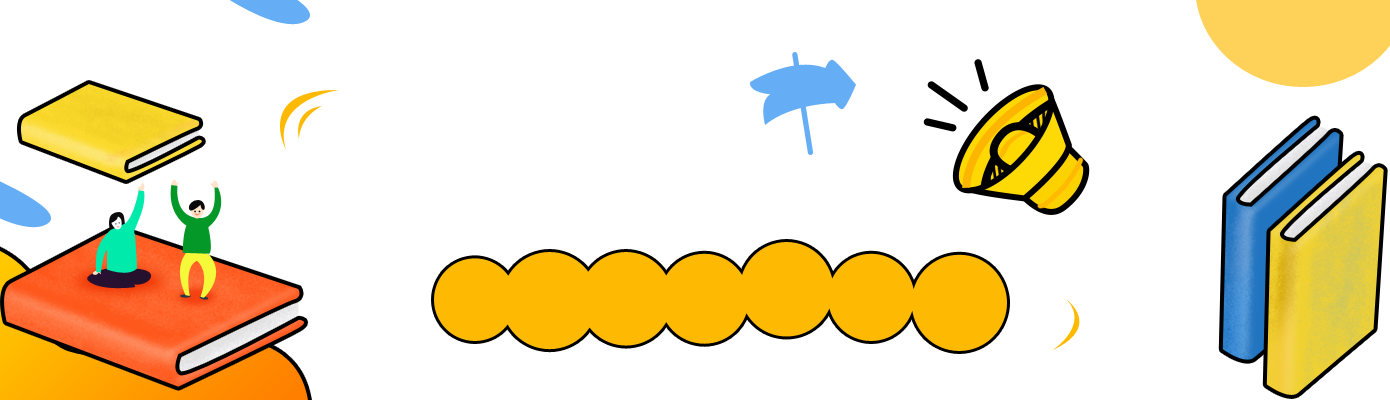 Đáy bé
A
B
Cạnh bên
Cạnh bên
Đáy lớn
D
C
Hình thang ABCD
Hình thang ABCD có:
+ 4 cạnh:
DA
;
;
AB
BC
CD
;
+ 2 cạnh AB và DC song song với nhau.
Hình thang có một cặp cạnh đối diện song song.
+ Hai cạnh đối diện song song gọi là hai cạnh đáy:
cạnh đáy DC
cạnh đáy AB;
+ Hai cạnh còn lại gọi là hai cạnh bên: AD và BC
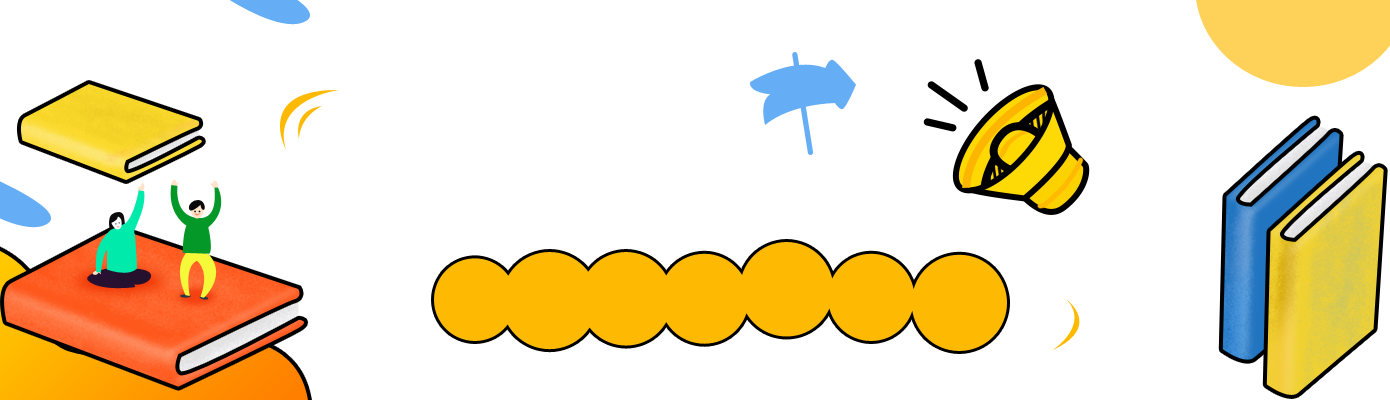 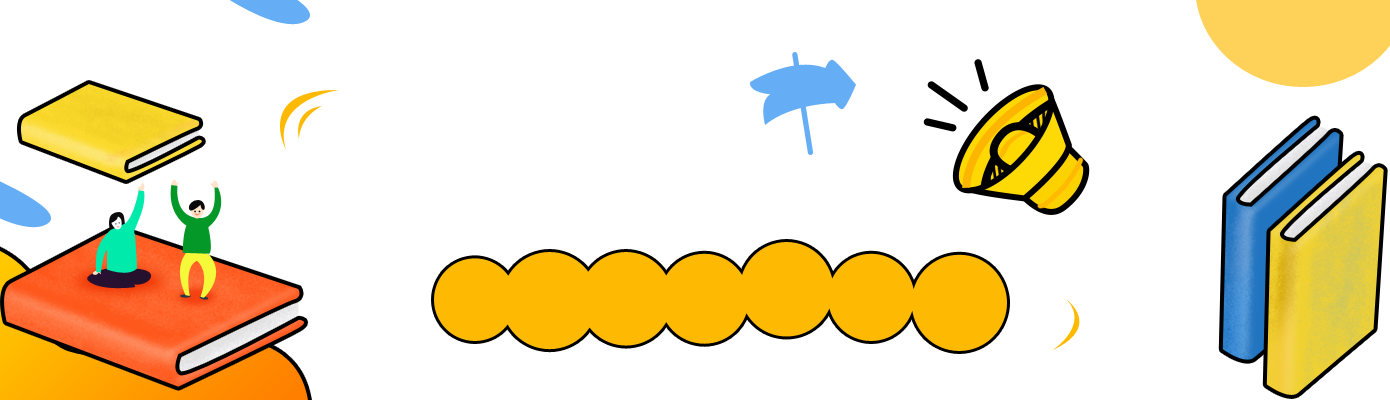 Đáy bé
A
B
D
C
Đáy lớn
H
AH là đường cao của hình thang ABCD.
 Độ dài AH là chiều cao của hình thang ABCD.
Đường cao AH vuông góc với hai đáy AB và DC của hình thang ABCD.
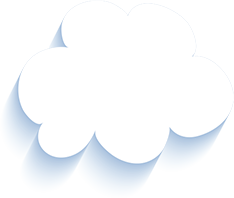 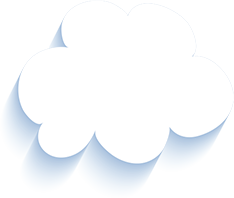 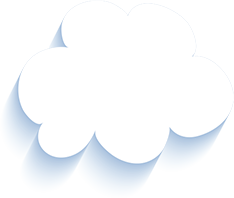 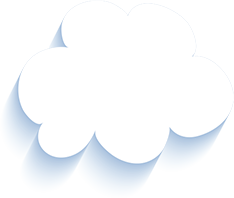 Hình thang
Hình vuông
Hình thoi
6
3
4
5
2
1
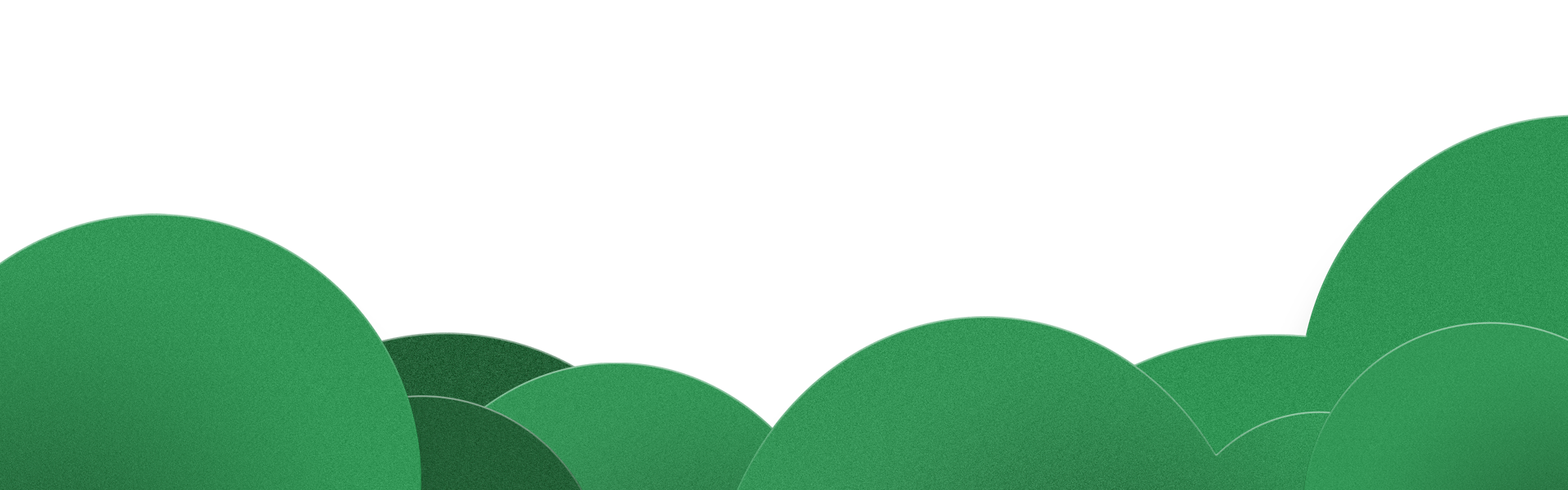 Chính xác
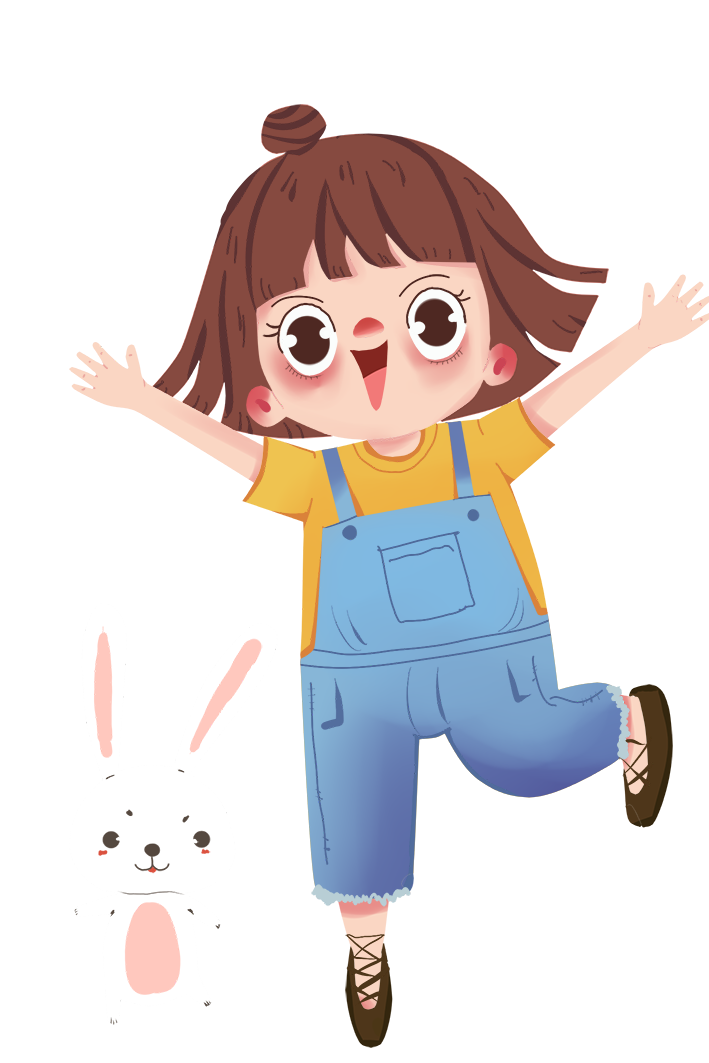 Hình tam giác
Hình bình hành
Hình chữ nhật
Kiểm tra
[Speaker Notes: HS vẽ tranh xong rồi chia sẻ trong nhóm, hoặc trước lớp. GV dựa vào sản phẩm của học sinh, nhấn mạnh hỏi lại các đặc điểm của hình thang để củng cố bài]